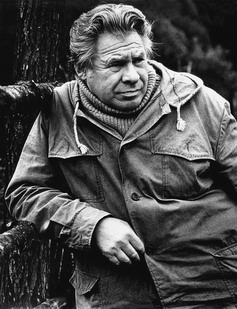 Жизнь и 
творчество 
Евгения Ивановича 
Носова
Автор: Абезин Михаил
МБОУ «Гимназия №4», Курск
Руководитель: Толдонова
Татьяна Ивановна
учитель начальных классов,
МБОУ «Гимназия №4»,Курск
«Тридцать зерен», «Белый гусь», «Хитрюга», «Аз-Буки…»,
 «Как патефон петуха от смерти спас»…
Многим курским школьникам знакомы произведения 
земляка Евгения Ивановича Носова. 
Но каким он был человеком, чем увлекался, как 
переплелись его жизнь и творчество? Чтобы найти ответы на эти 
вопросы, я, прочитав рассказы писателя,  отправился в Литературный музей родного города
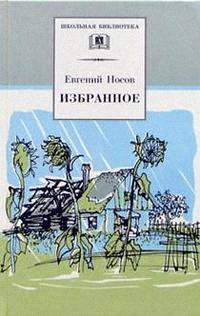 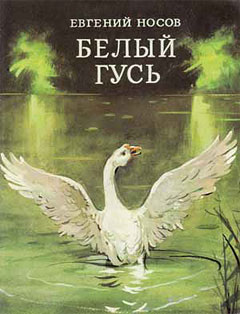 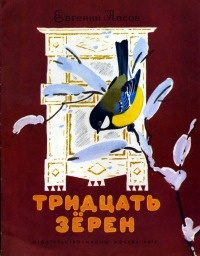 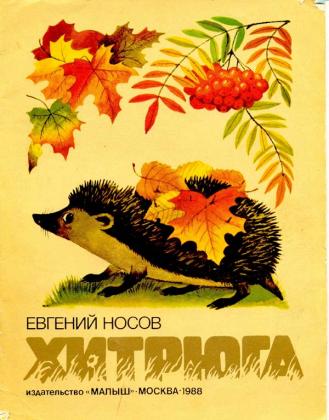 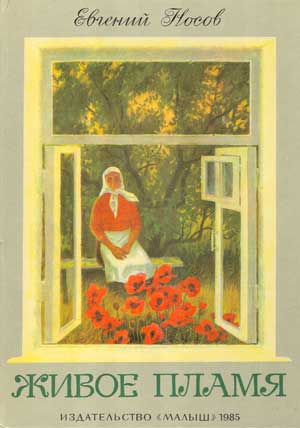 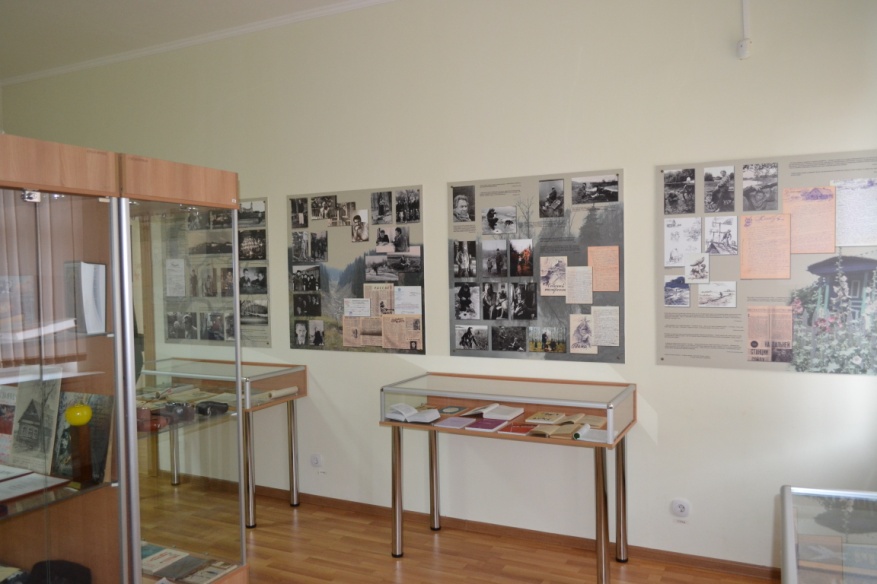 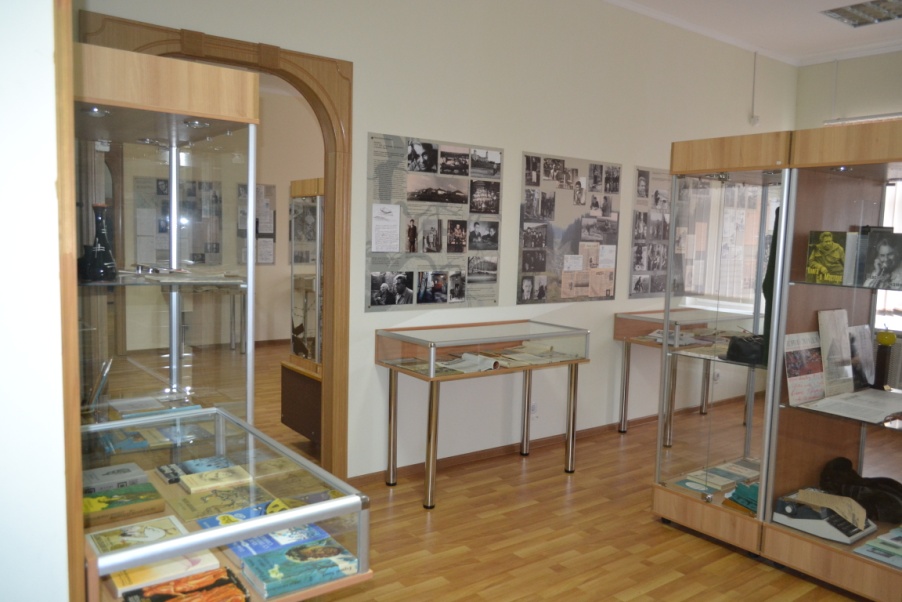 Зал Литературного музея г. Курска, посвященный писателю  Евгению Ивановичу Носову
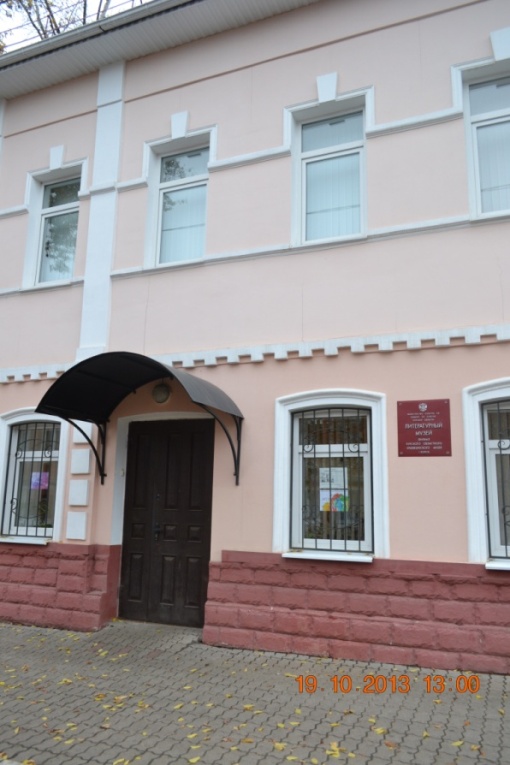 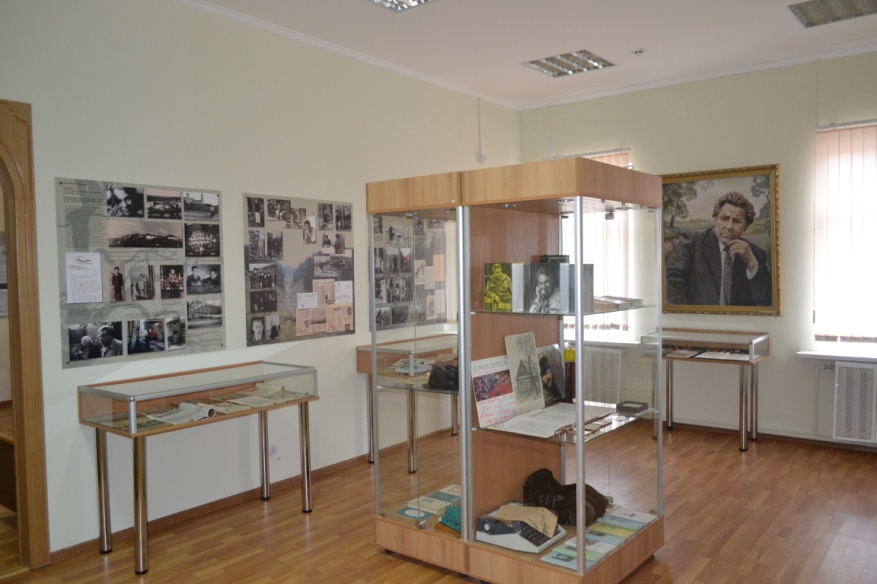 Литературный 
музей 
г. Курска
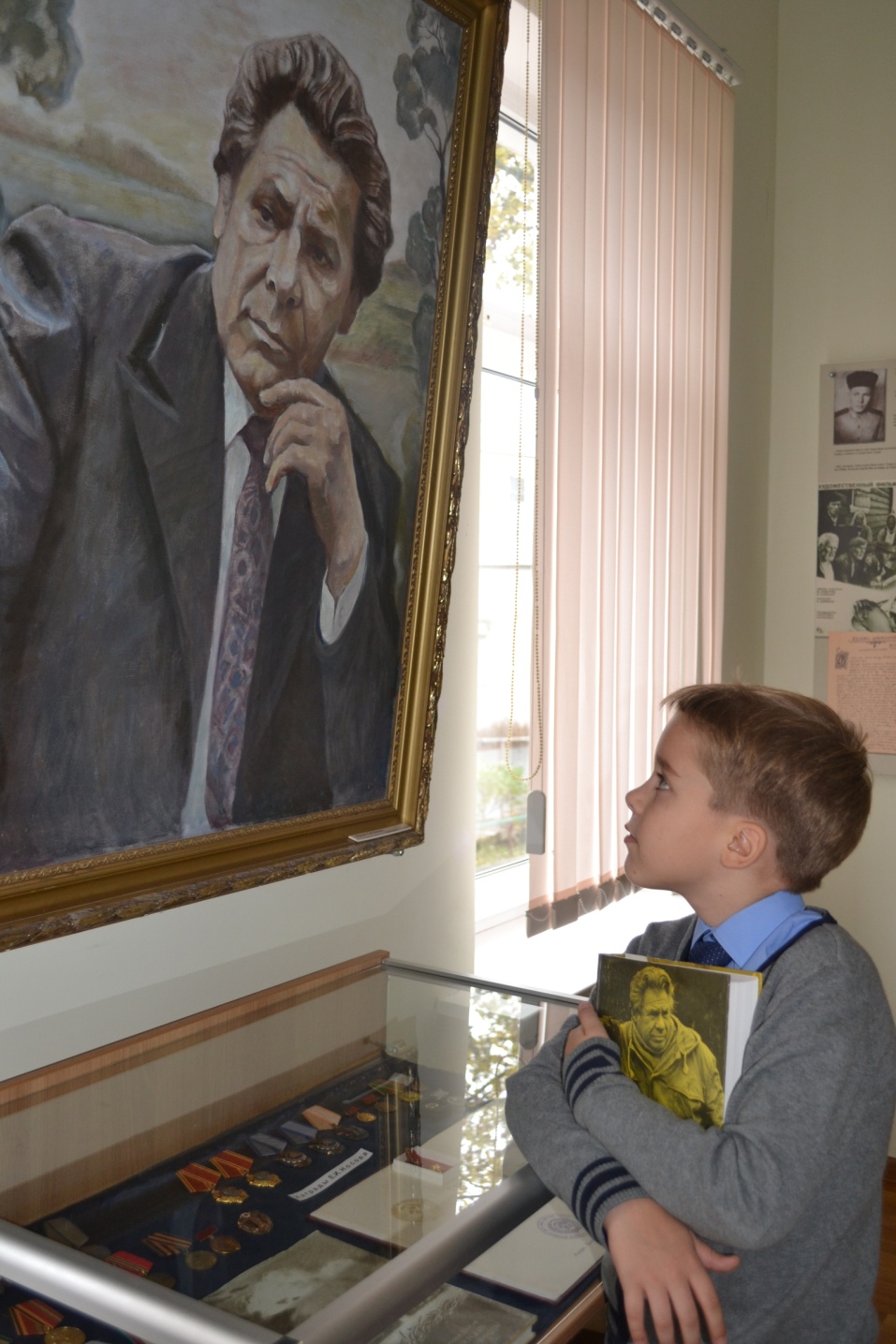 В центре зала -  большой портрет писателя, с которого смотрит крепкий человек с искрящимися и добрыми глазами. 
Очевидцы вспоминают, что Евгений Иванович бывал разным: неразговорчивым и прекрасным рассказчиком, смотрящим исподлобья и веселым. Евгений Иванович был человеком с широкой душой и большим сердцем
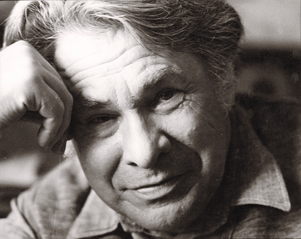 «Мой друг – человек не то чтобы неразговорчивый, а скорее застенчивый, сдержанный по природе – может иной раз много, даже потешно говорить» 
          (В. Астафьев…)
Детские годы писателя
Евгений Иванович Носов родился 15 января 1925 года в селе Толмачево Курской области. 
«Я родился студеным январским вечером 1925 года в тускло освещенной избе своего деда. Село Толмачево раскинулось вдоль речки Сейм, в водах которой отражались огни недалекого города Курска» 
             (Е.И. Носов Автобиография)
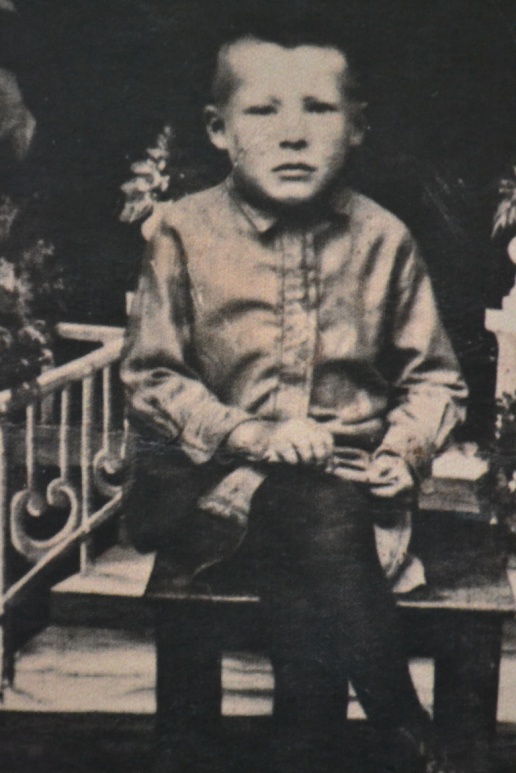 На оборотной стороне рукой матери написано:
Снимался в Курске 16/8 1930г. 
Жене Носову 5 ½ лет
«Возле бабушкиной избы уличный порядок прерывался никем не занятой излогой, езжий путь прогибался здесь так, что от подводы оставалась видна только одна дуга, мелькавшая в лад с конской побежкой» 
                                                                        («Аз-Буки…»)
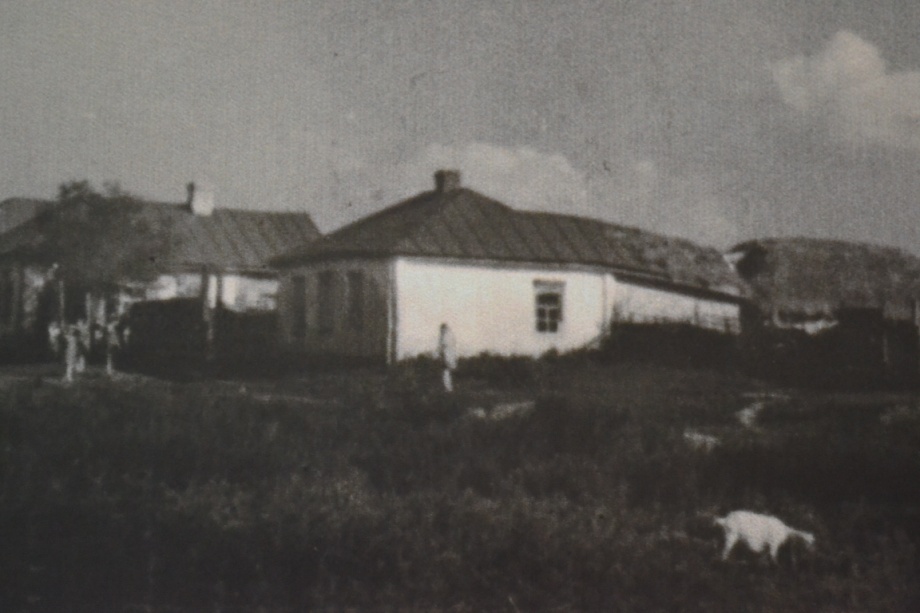 Деревня Толмачево, 
родина писателя
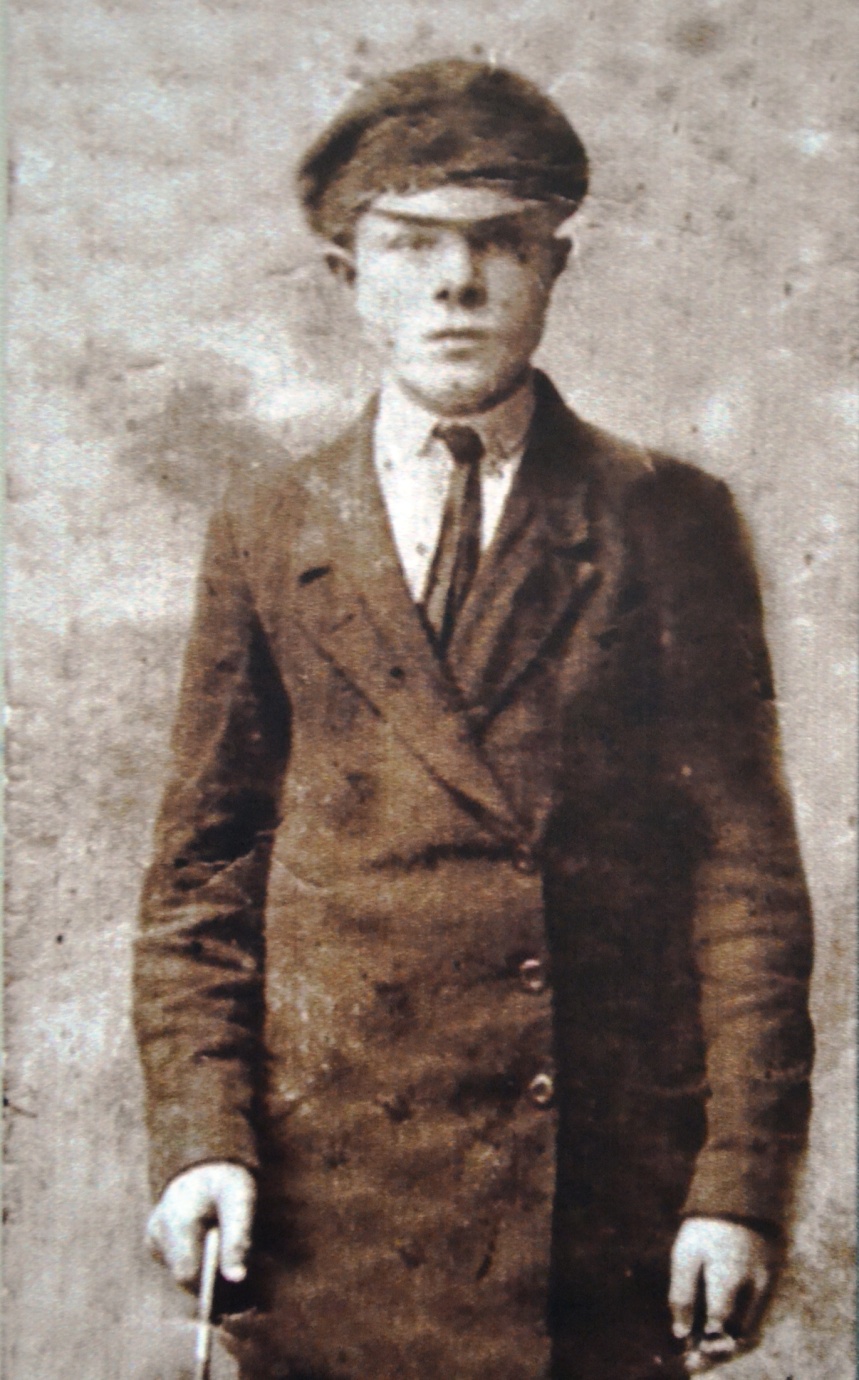 Евгений Иванович с детства научился рыбачить, собирать целебные травы. В раннем возрасте, где-то лет с пяти,  он научился рисовать. 
Сам писатель вспоминал, что этим он  обязан был своему отцу Ивану Георгиевичу, который любил вырезать фигурки из бумаги
Отец писателя
Иван Георгиевич Носов, 1923 г.
Евгений Иванович с мамой
Полиной Алексеевной, 1984 г.
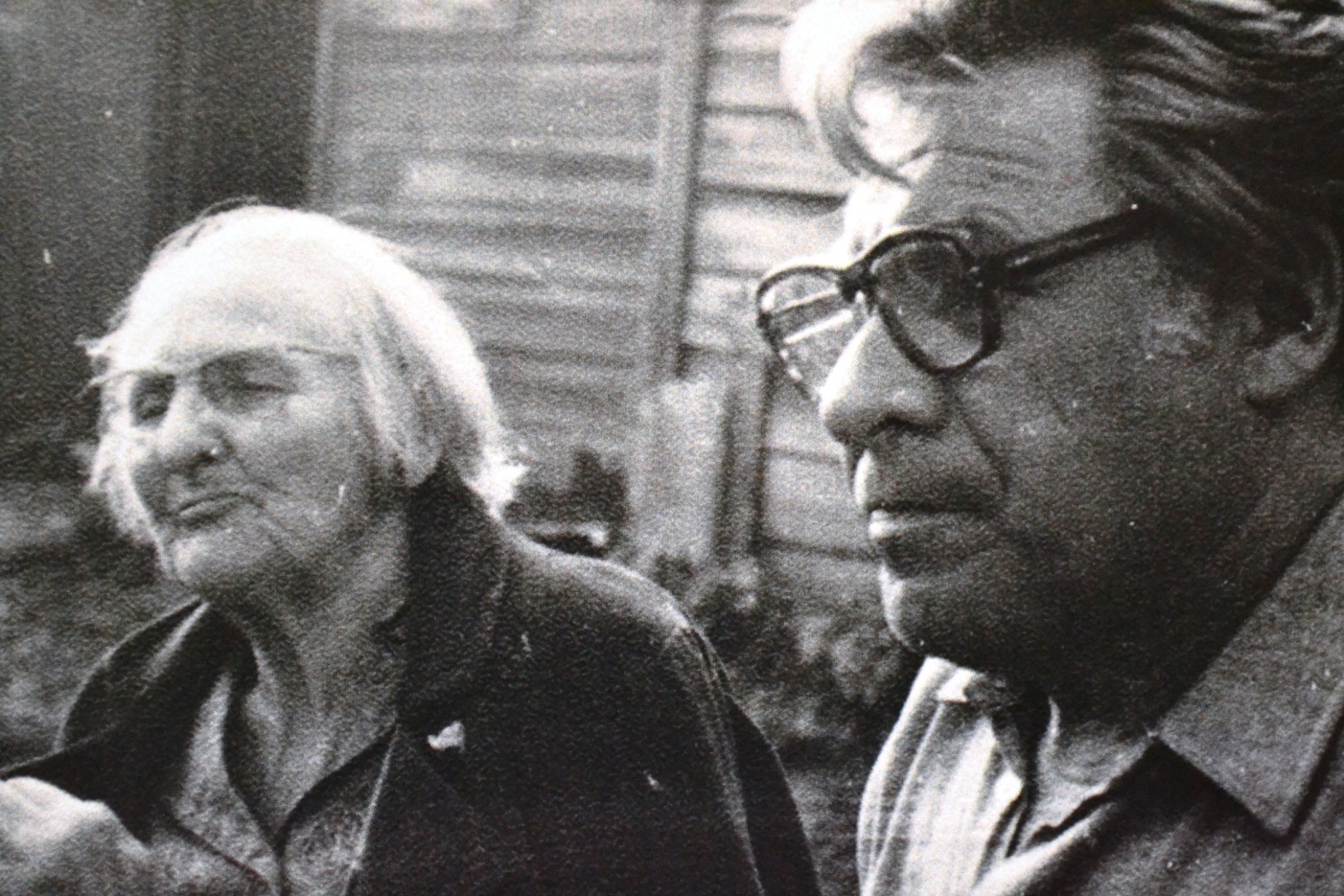 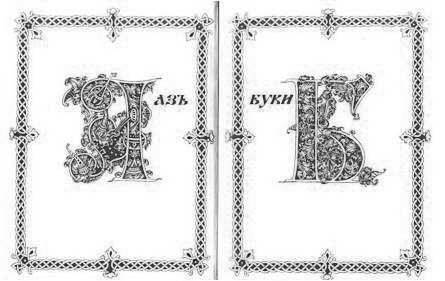 Грамоте будущего писателя обучала бабушка Варвара Ионовна.
 Евгений Иванович до конца жизни помнил ее мучные «Аз» и «Буки» и описал их в одноименном рассказе
«- Ты давай учись буквы писать. Знаешь буквы?
- Н-не-к…
- Вот тебе раз! Выходит, я – темень и ты не больно-то грамотей. Бабушка стерла ладонью мою прежнюю загогулину и на том месте подсеяла свежей муки.
- Вот и давай… И бумаги не надо, и карандаш при тебе. – Я этим самым карандашом почесал макушку.
- «Аз» знаешь?
- Это чего?
Буква такая. Самая первая».                («Аз-Буки…»)
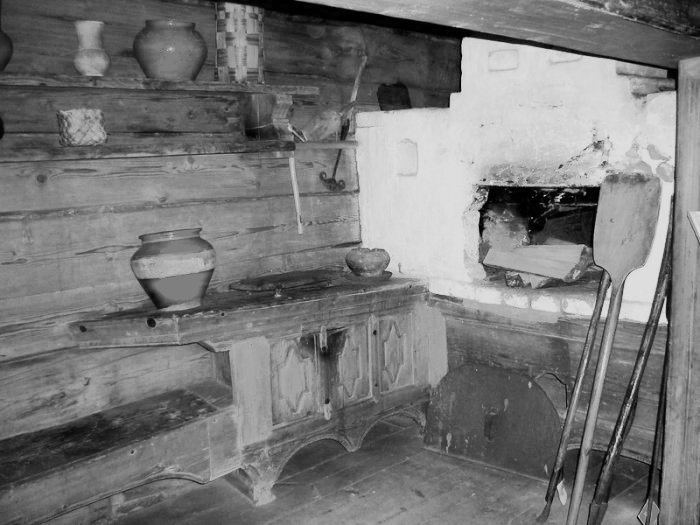 На рубеже тридцатых годов родители Евгения Ивановича поступили на курский машиностроительный завод, и будущий писатель стал городским жителем
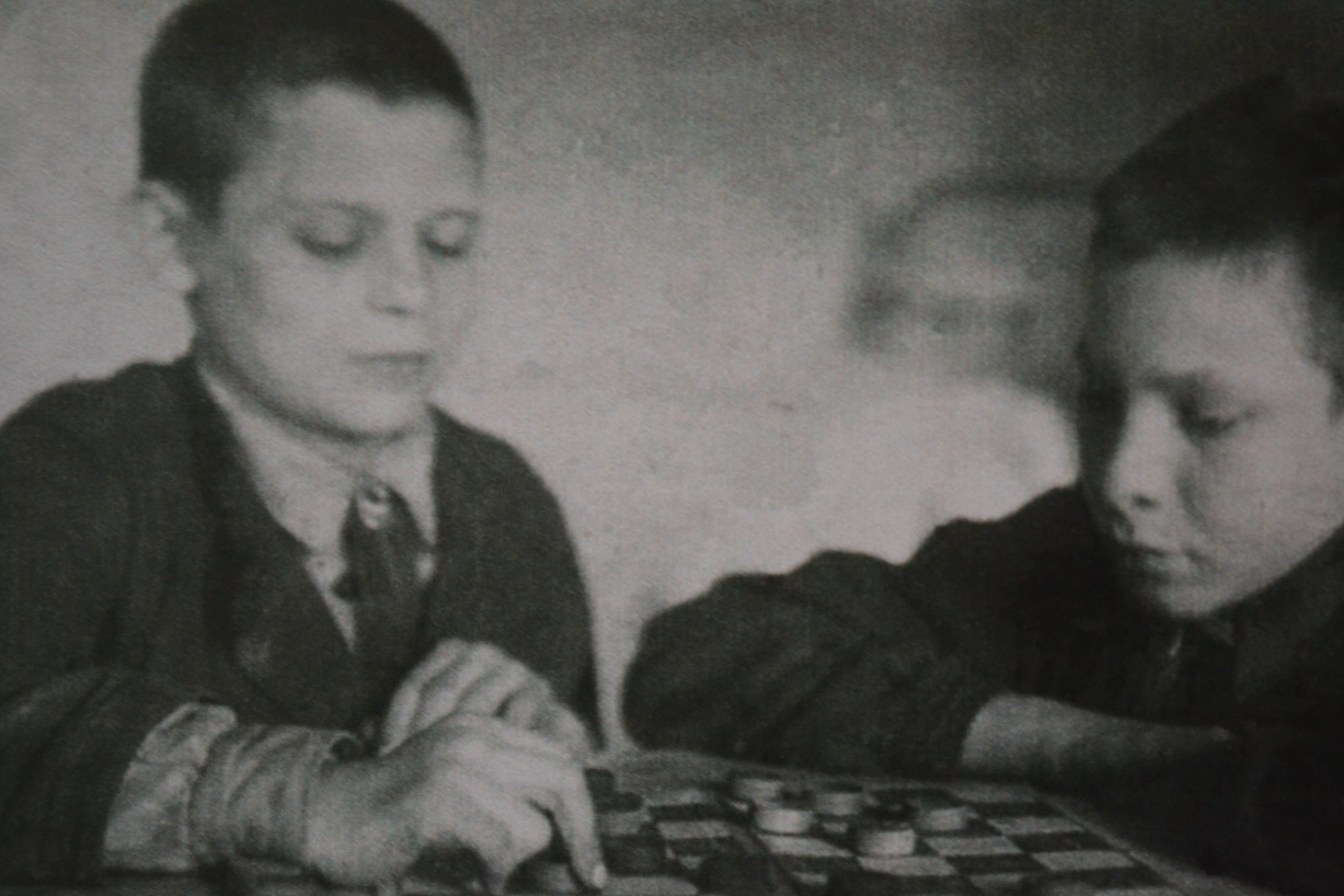 Женя Носов с
 другом детства
 Ваней Кононовым,
1932 г.
«Мы жили в старом двухэтажном доме на шумной Гужевой улице. В те времена город еще не знал асфальта. Дом стоял в глубине двора, за большими каменными воротами, всегда распахнутыми настежь и похожими на триумфальную арку»
                                        («Дом за триумфальной аркой»)
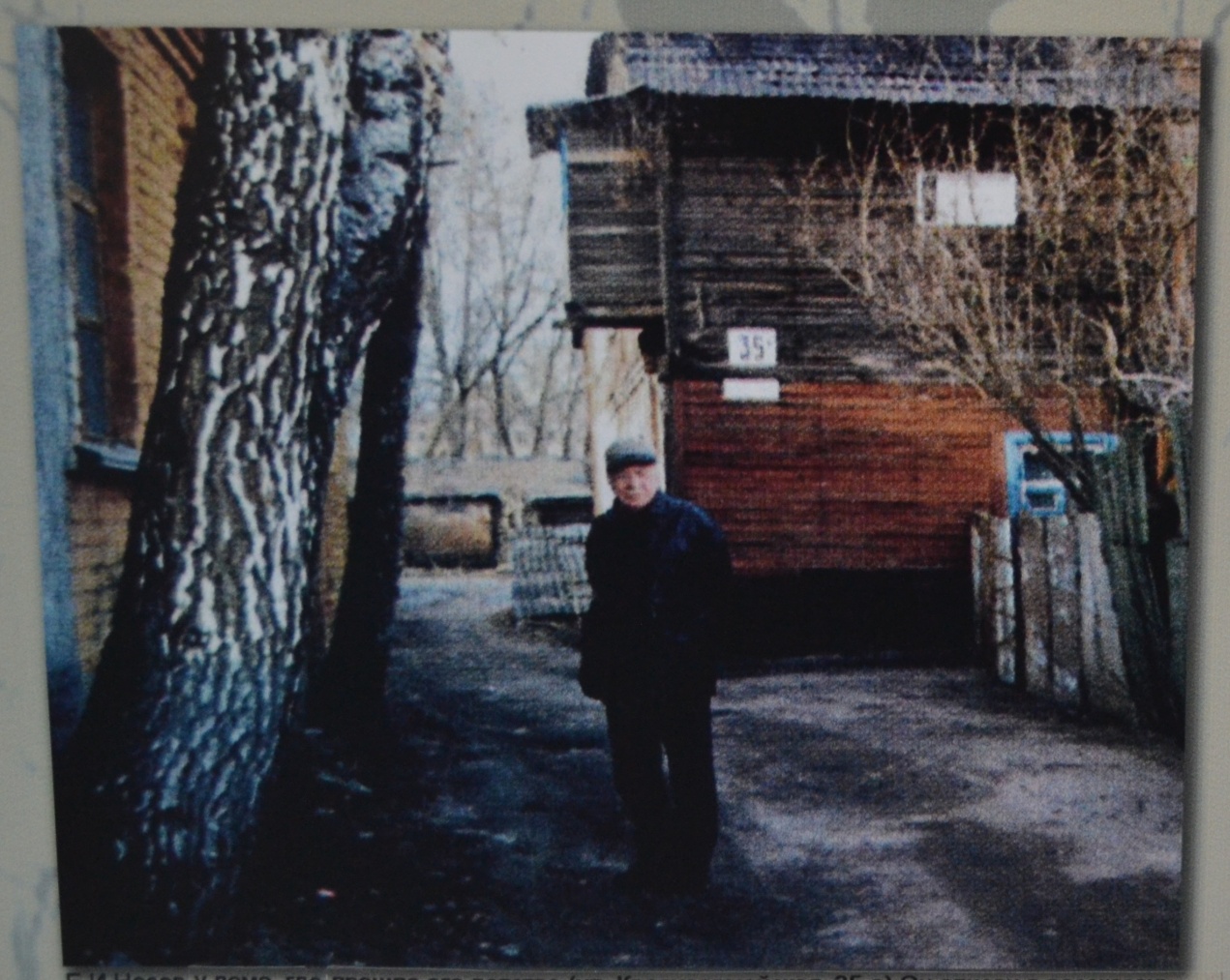 Дом по ул. Красноармейская, 35 А, 
где прошло детство писателя,
он описал и в рассказах
«НЛО нашего детства».
 «Не имей десять рублей»
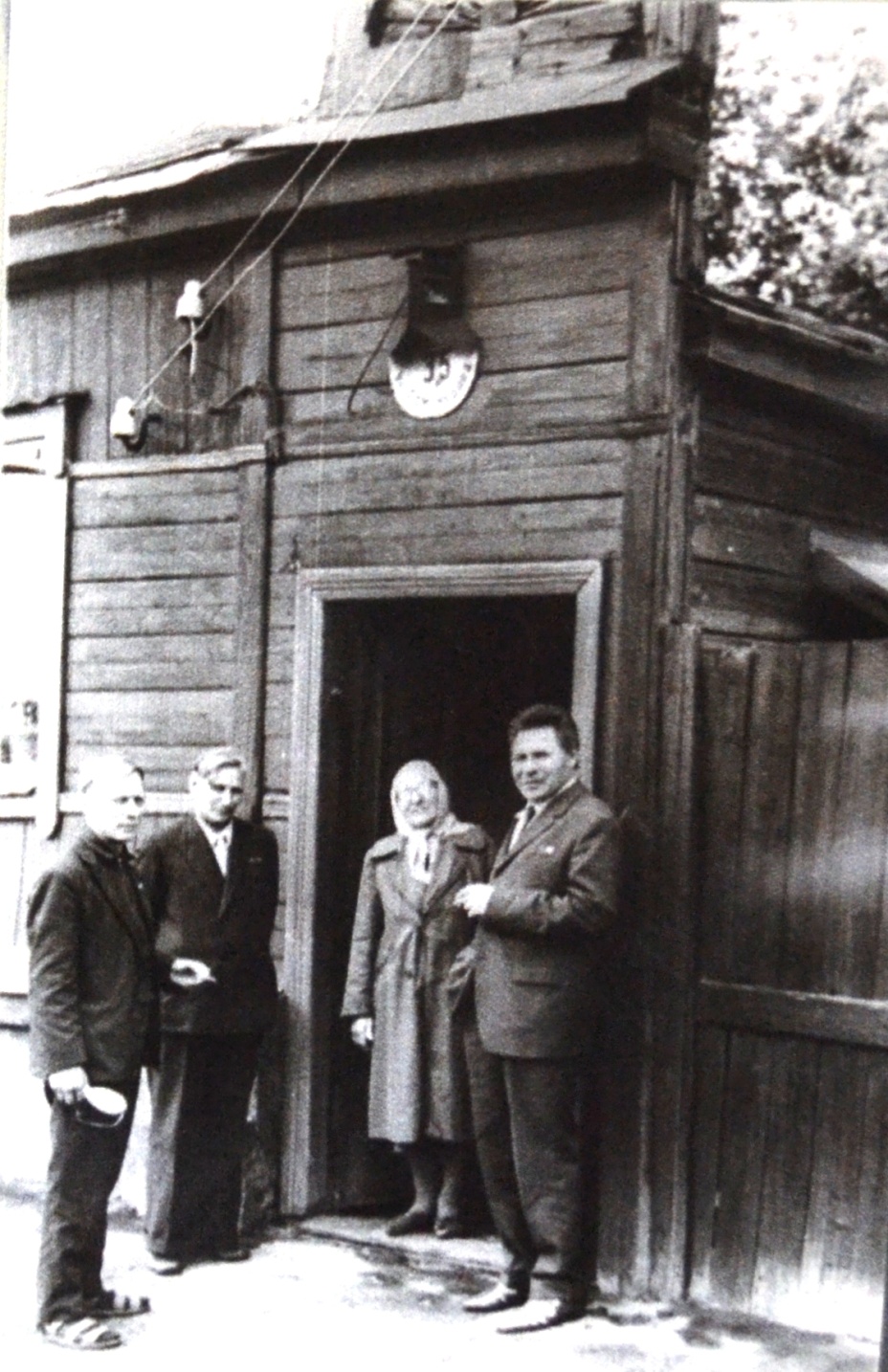 Писатель у своего дома по улице  Ломоносова, 35,
 в котором он жил с семьей до 1973 года
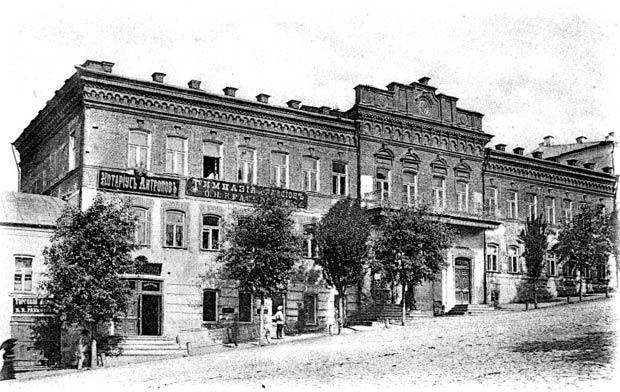 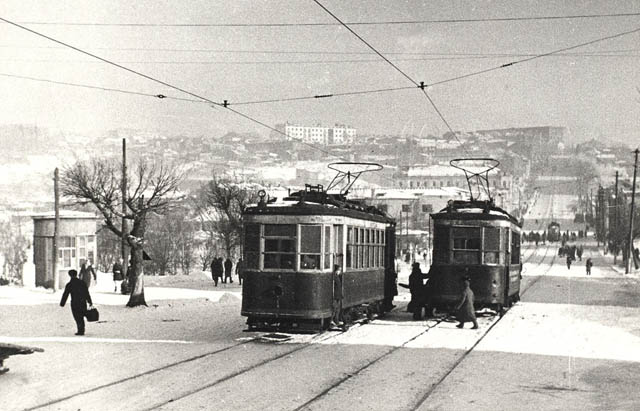 «Я помню Курск своего детства, петушиный, лошадиный, когда еще не было машин, а ходил по улицам старый дребезжащий трамвайчик… С восходом солнца на булыжные мостовые выходили тысячи лошадей, город сотрясался от конного грохота, а потом начинали перекликаться гудки. Каждый завод или фабрика имели свой гудок… Очень своеобразный город»
(Е.И. Носов Автобиография)
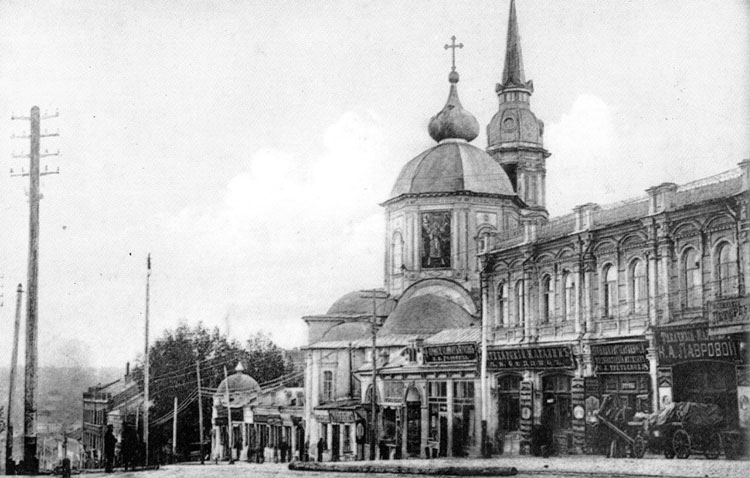 Военное лихолетье
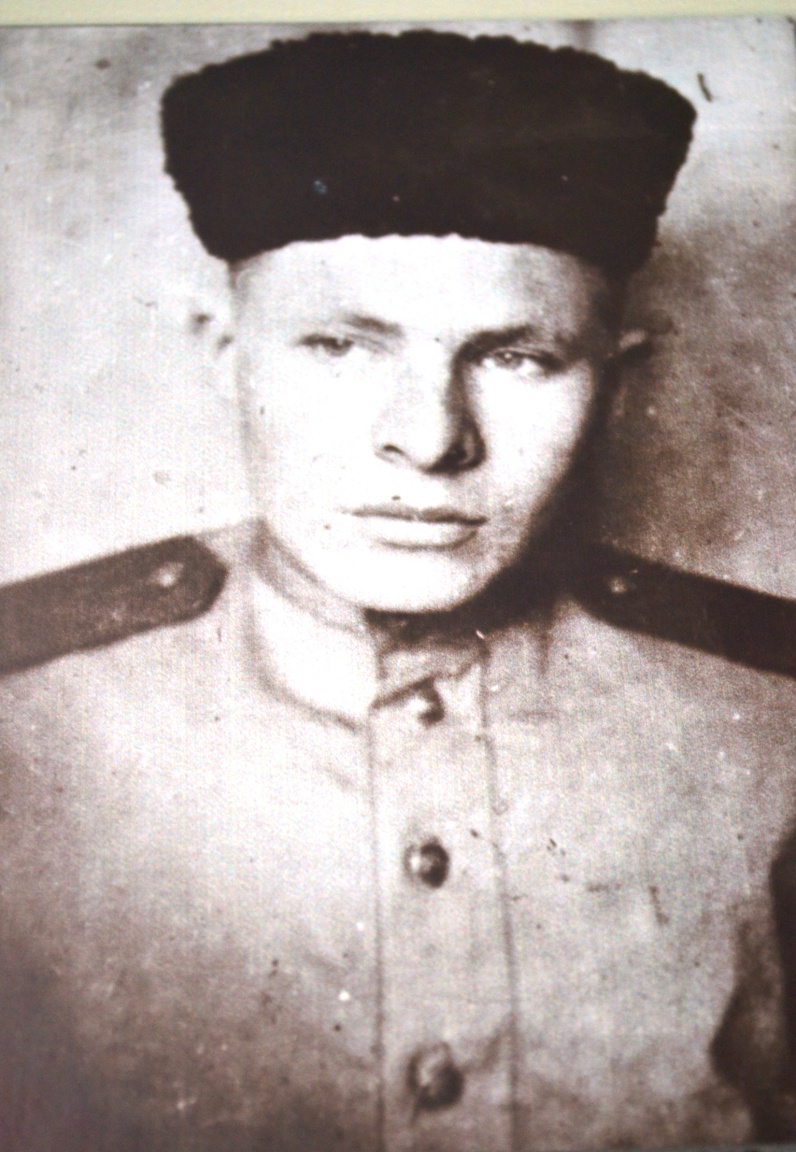 Закончив восьмой класс,  в 1943 году Евгений Иванович ушёл на фронт, став наводчиком орудия. 
Полтора года он находился на передовых позициях в артиллерийской батарее истребителей танков. 
В боях под Кенигсбергом 8 февраля 1945 года он был тяжело ранен и День Победы встречал в госпитале
Фотография сделана в госпитале 
17 апреля 1945 г. 
Папаху и гимнастерку Евгению Ивановичу 
одолжил заезжий фотограф
На своем фронтовом  пути рядовой Евгений  Носов подбил немало вражеской военной техники, был награжден орденами Красной Звезды и Отечественной войны II степени, медалями "За отвагу" и 
"За победу над Германией»
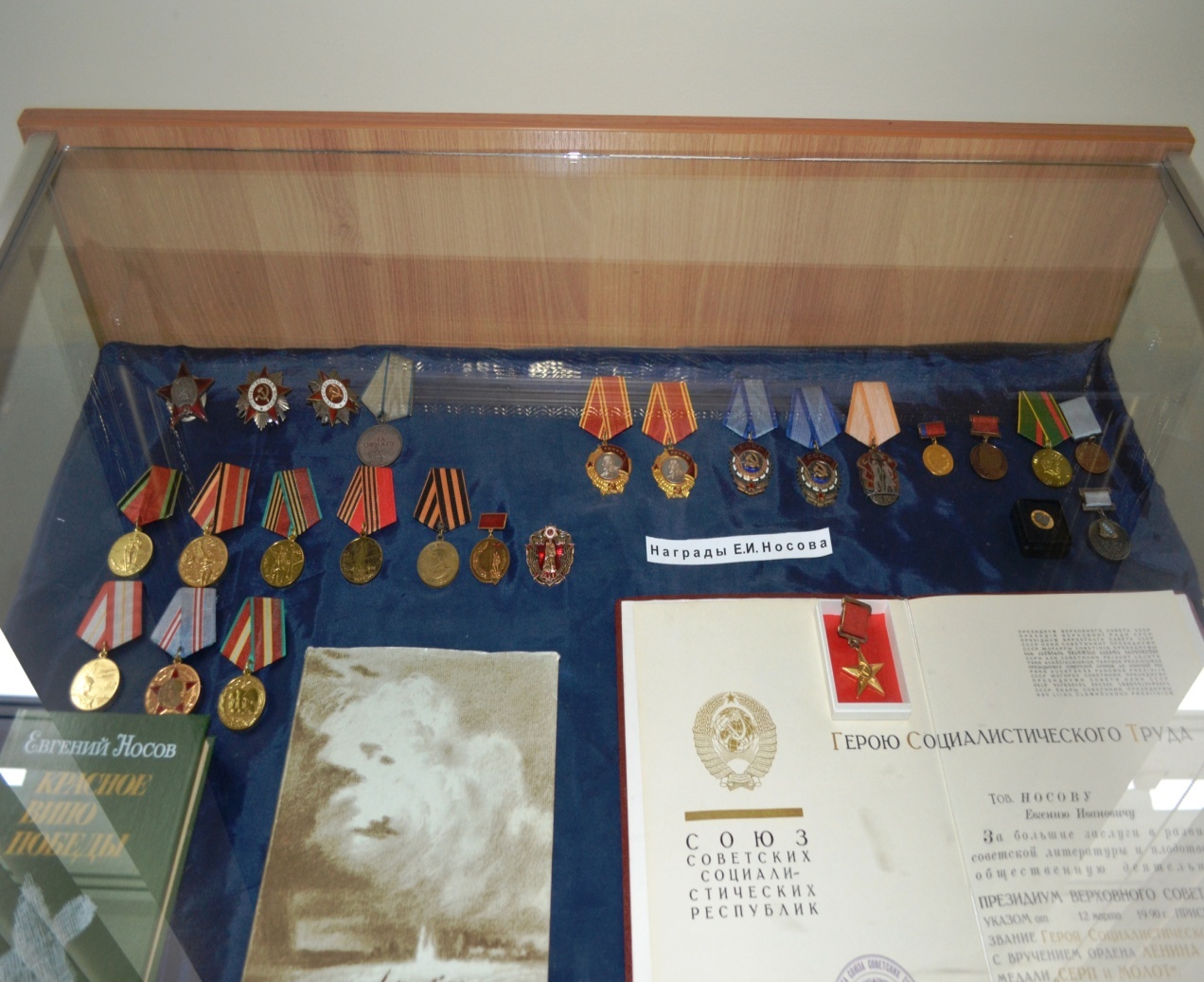 Славный боевой путь писателя пролег через многие города:  Брянск, Могилев, Бобруйск, Минск, Белосток, Варшаву
Увлечения писателя
С музейных витрин на нас смотрит множество маленьких глаз забавных фигурок, сделанных руками писателя из природных материалов и как бы оживающих на страницах его рассказов
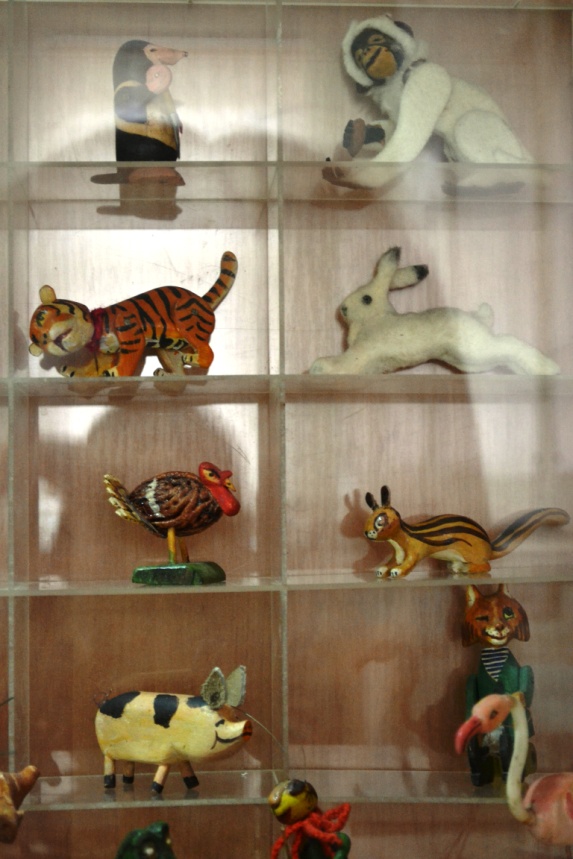 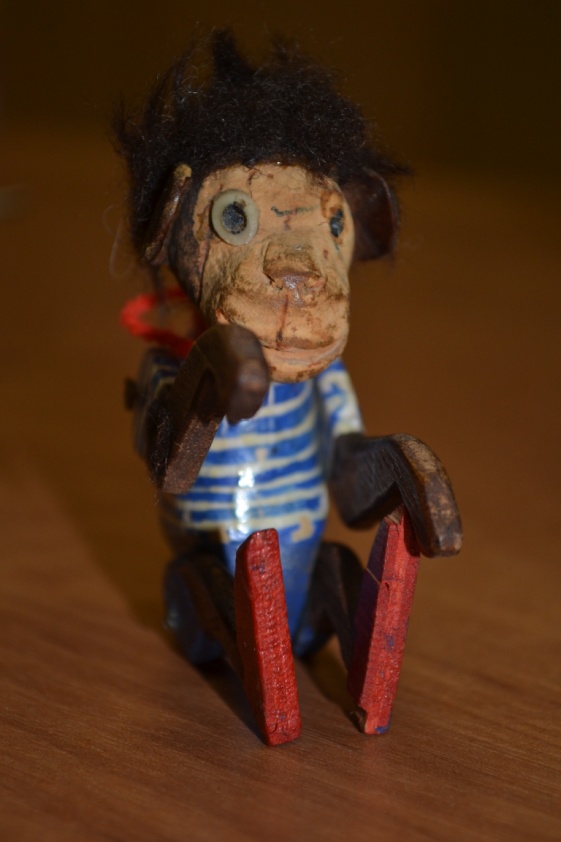 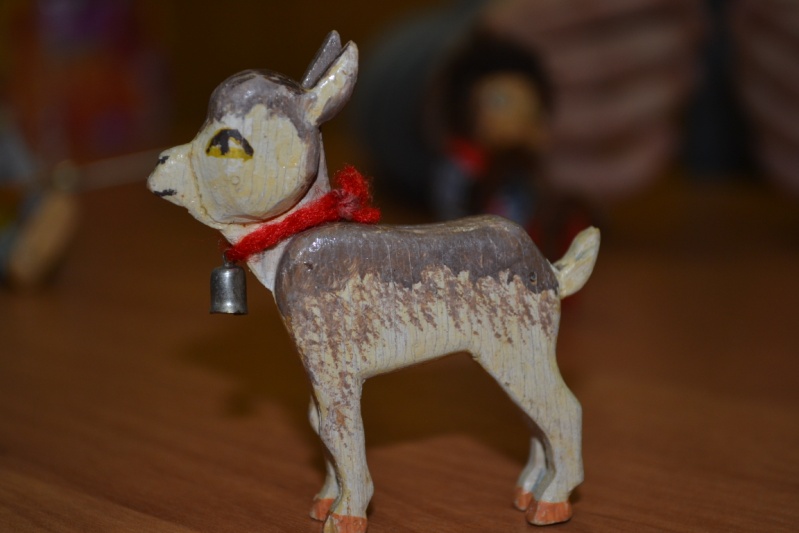 Вот белый гусь: 
«Выправка, походка, тон, ходил важно, никогда не бежал, даже если припустит за ним собака, высоко и неподвижно держал шею, упругие полутораметровые крылья, звонкий голос, не признавал никого. Красивая птица: белоснежные тугие перья как глыба рафинада, белоснежный китель, клюв цвета апельсиновой корки, на него засматривались лучшие гусыни» 
                              («Белый гусь»)
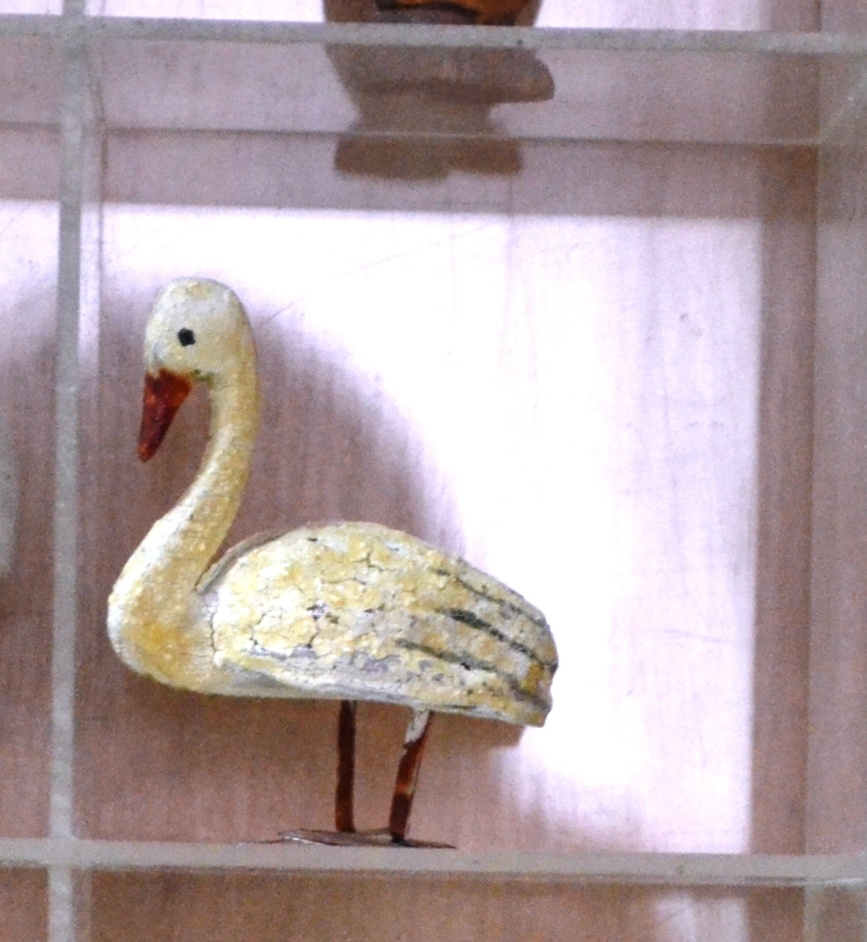 Рядом сидит пес Сысой из рассказа «Аз-Буки…»: «…неловкий, лопоухий увалень желтоватого телячего окраса. Глаза у него тяжелые, теплые, совсем как у бабушки Вари, в них не было ни капушки злости, а лишь открытый и ясный свет доверчивой души…»
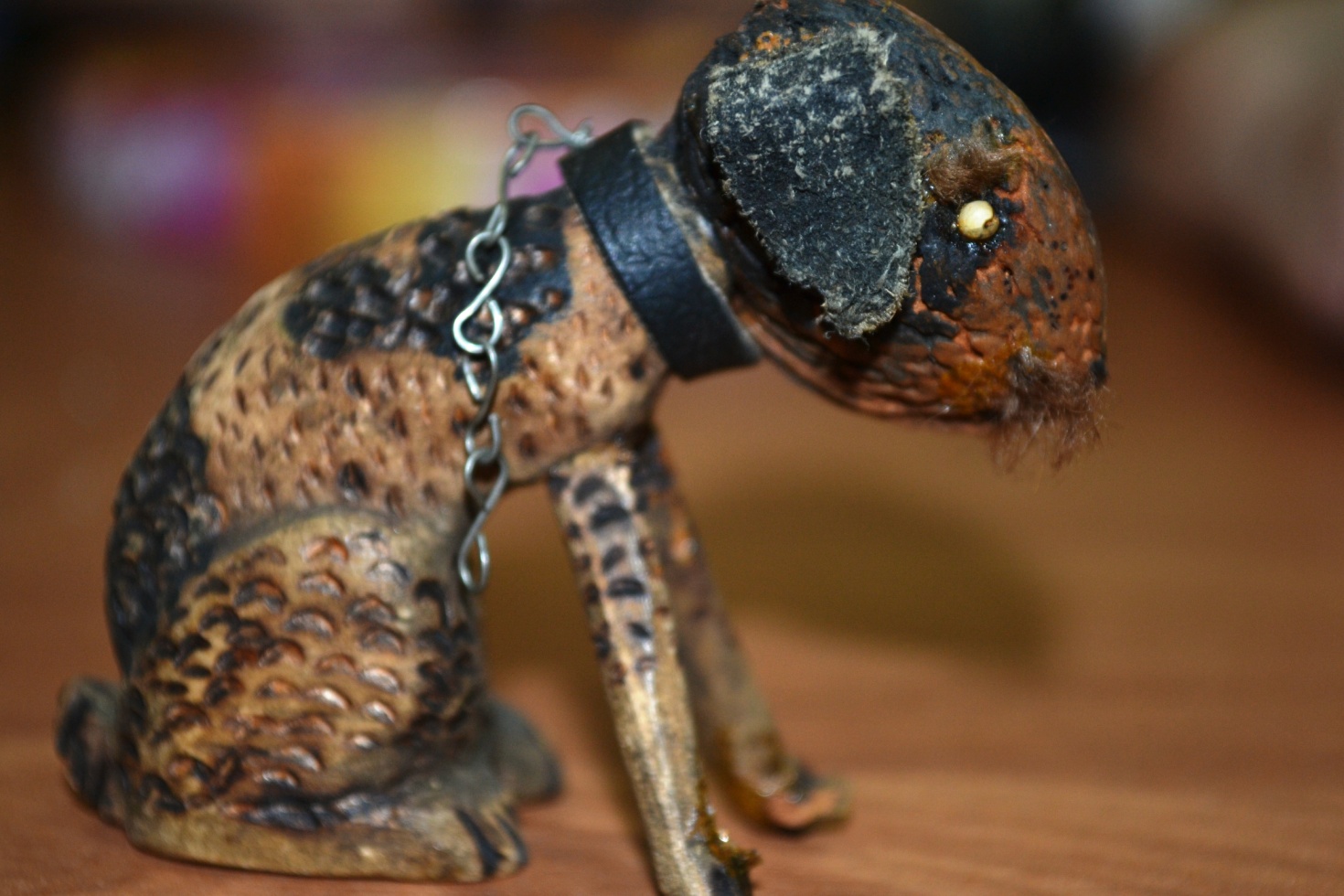 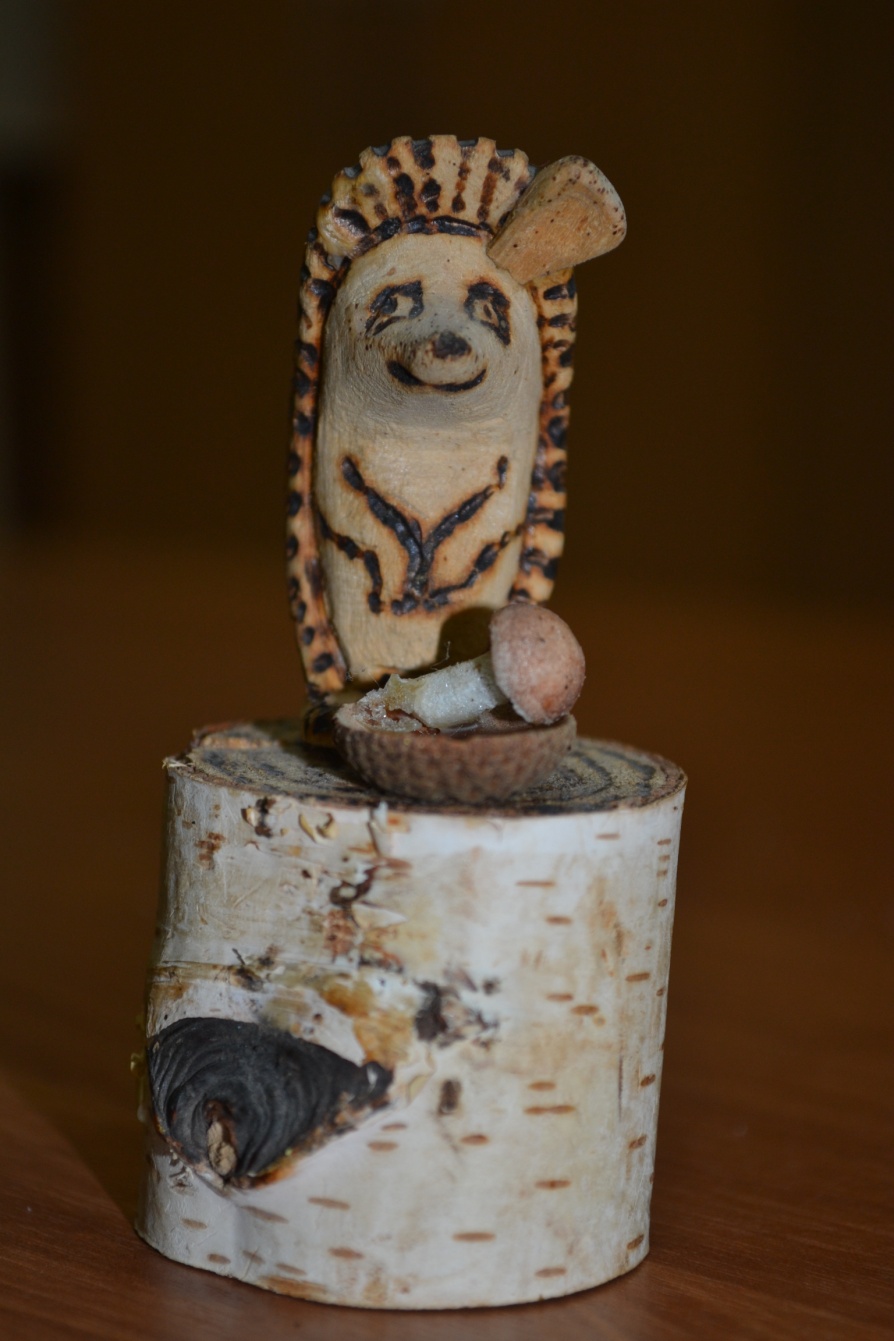 Стоят еж «Хитрюга» и петух из рассказа «Как патефон петуха от смерти спас»: «На шее – огненное ожерелье, спина серая в мелких белых пестринках, а в пышном хвосте длинные, серпообразные иссиня-черные перья»
Вот и знакомые нам по рассказу «Аз-Буки…» дедушка писателя Алексей и бабушка Варя
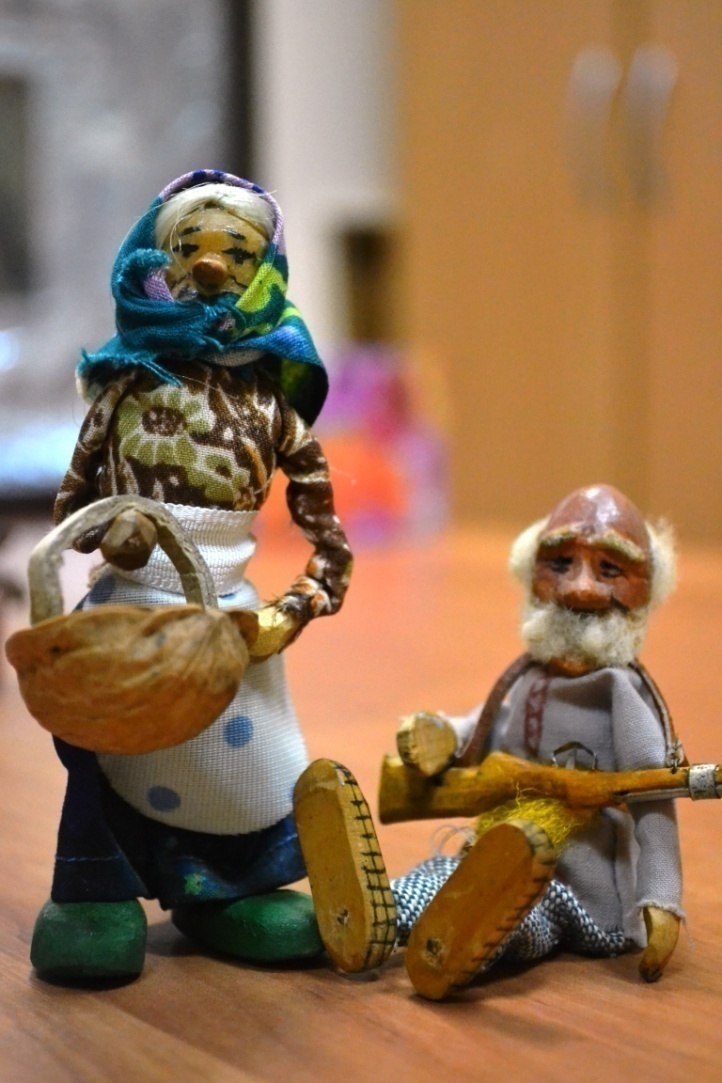 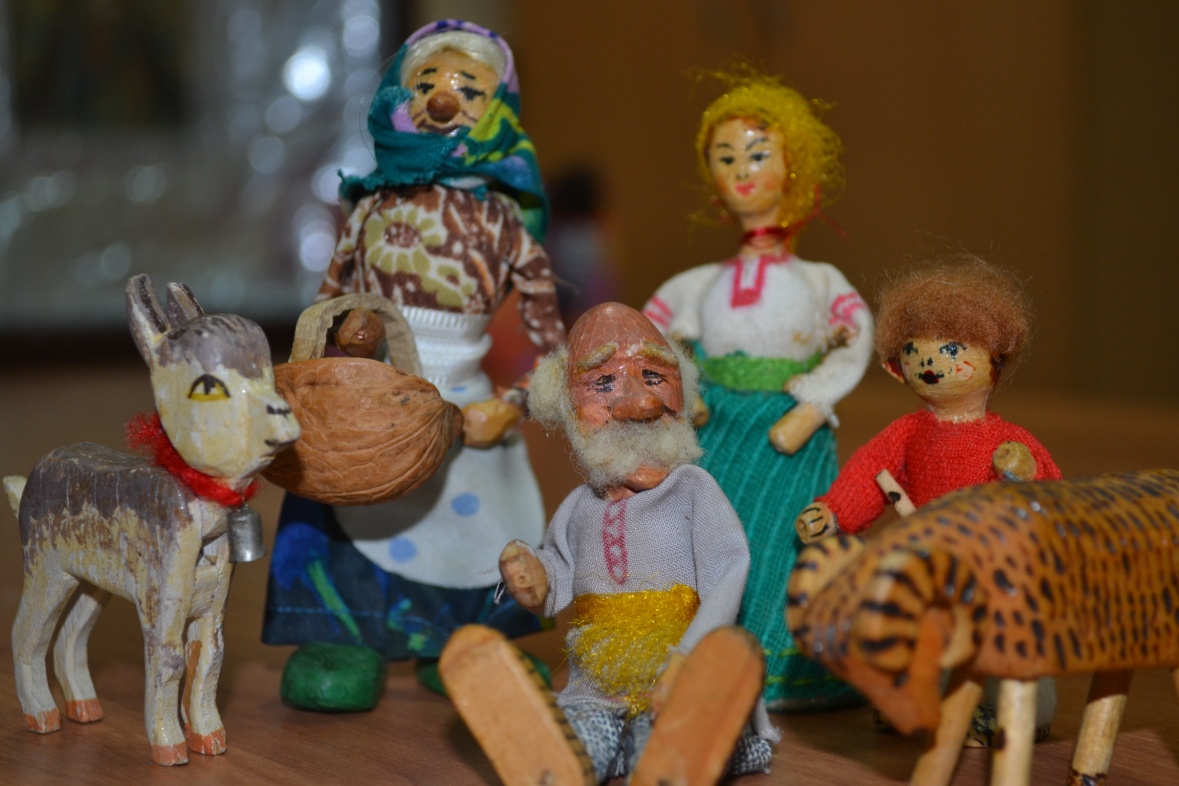 Евгений Иванович писал пейзажи родного Курского края, отражая в них всю его красоту. 
Это увлечение писателя помогало ему в работе над произведениями.  
Как говорил он сам: «Я и в самом деле, когда что-нибудь описываю, непременно спрашиваю себя: “А как это можно нарисовать красками?”
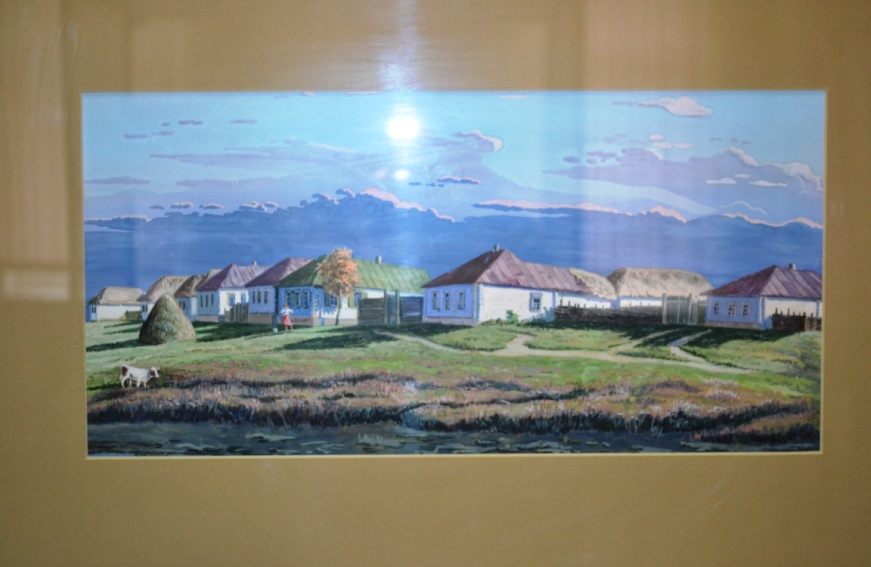 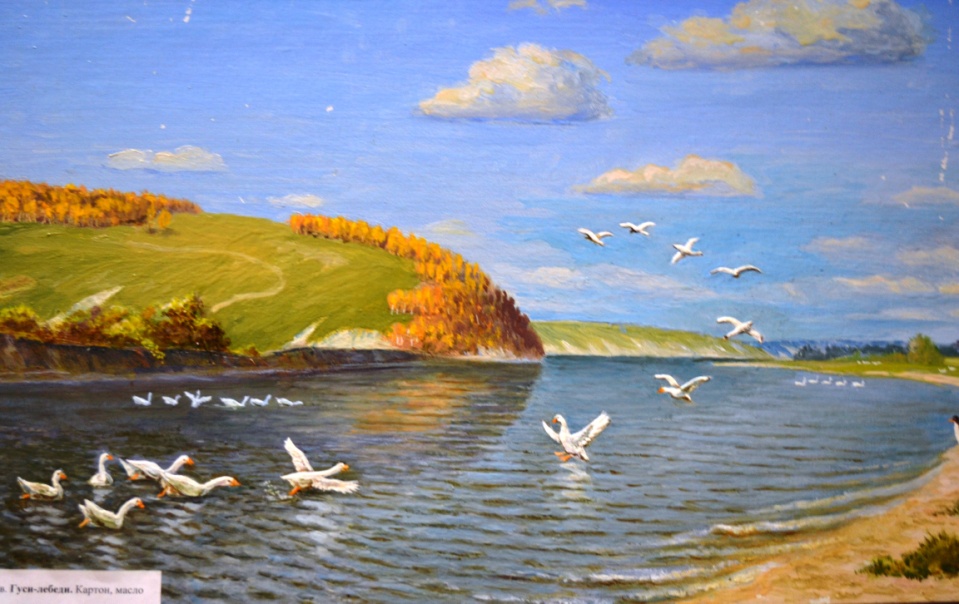 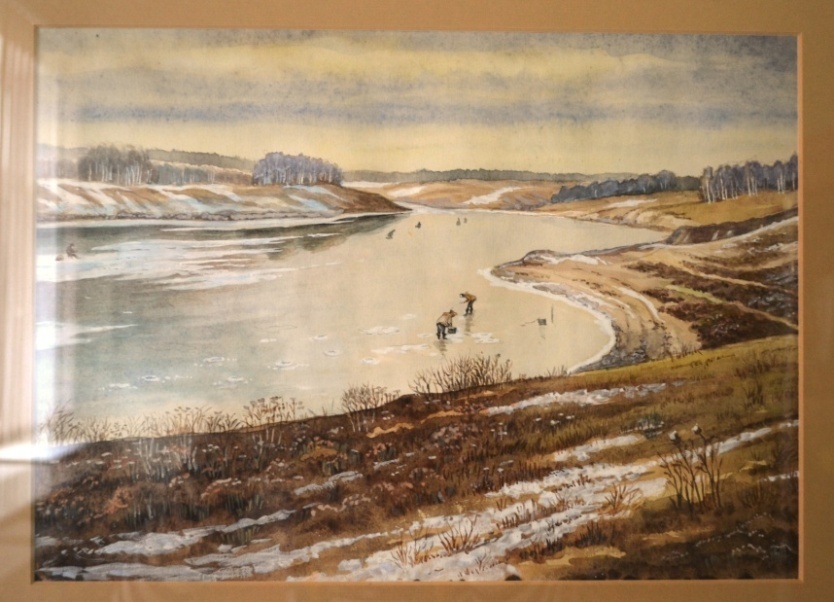 Картины Евгения Ивановича Носова
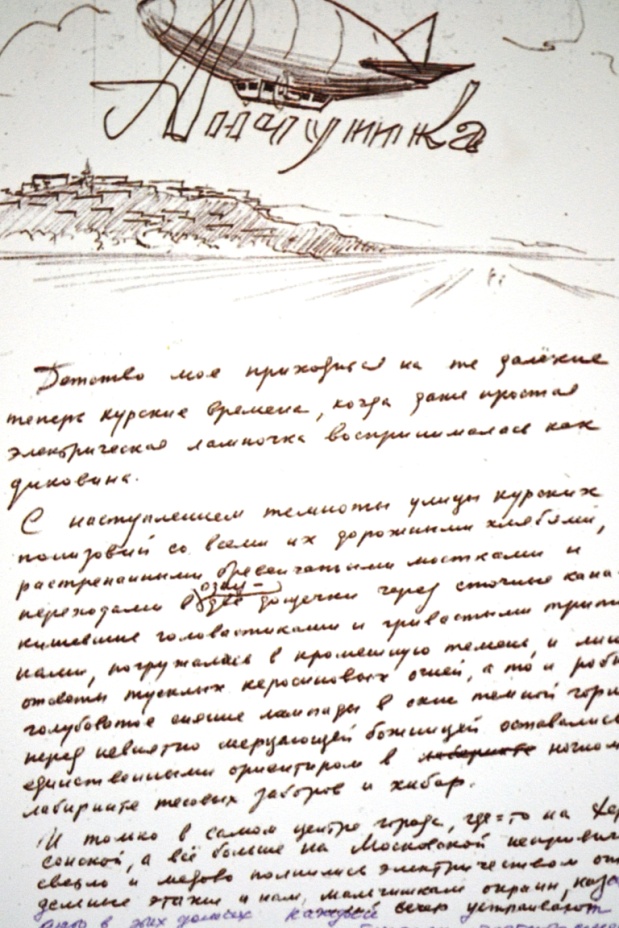 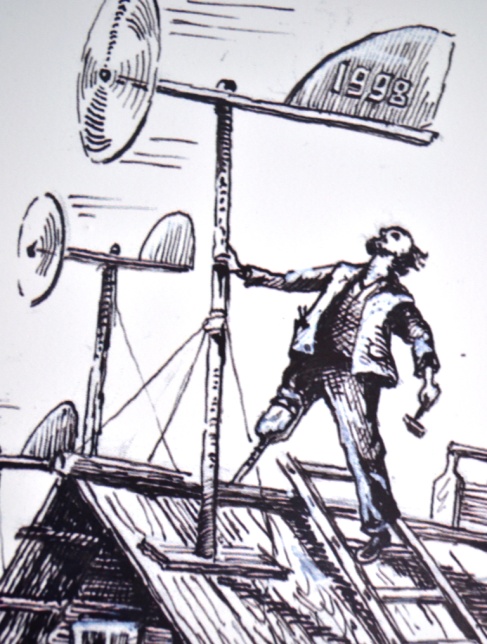 Писатель часто
 делал зарисовки и 
к своим
 произведениям
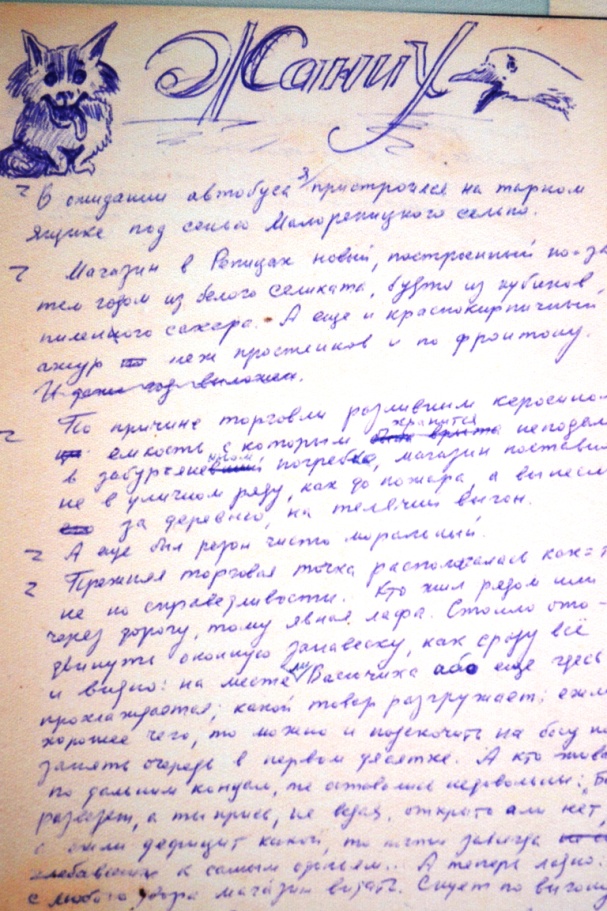 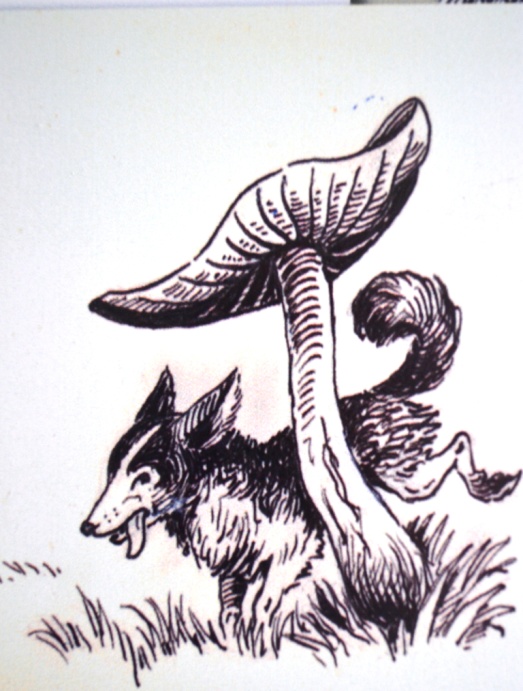 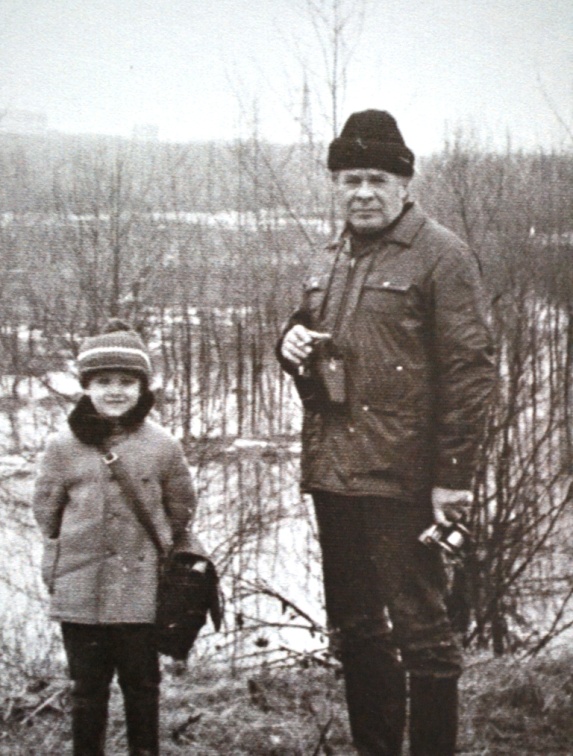 Евгений Иванович замечательно фотографировал, и у него была интересная коллекция фотоаппаратов
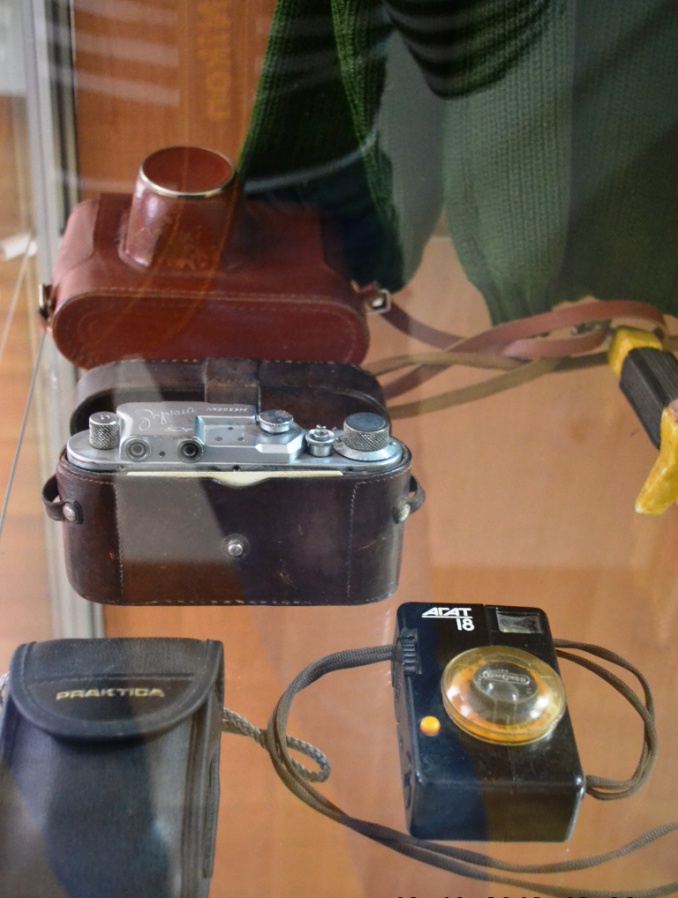 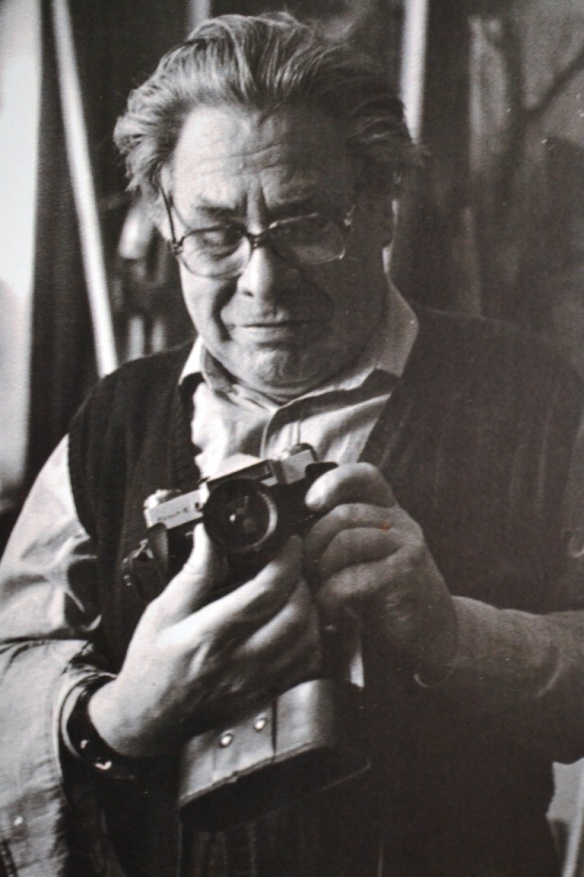 Интересно, что в музее мы не только можем увидеть фотоаппараты писателя, но и фотографии, на которых он запечатлен с ними
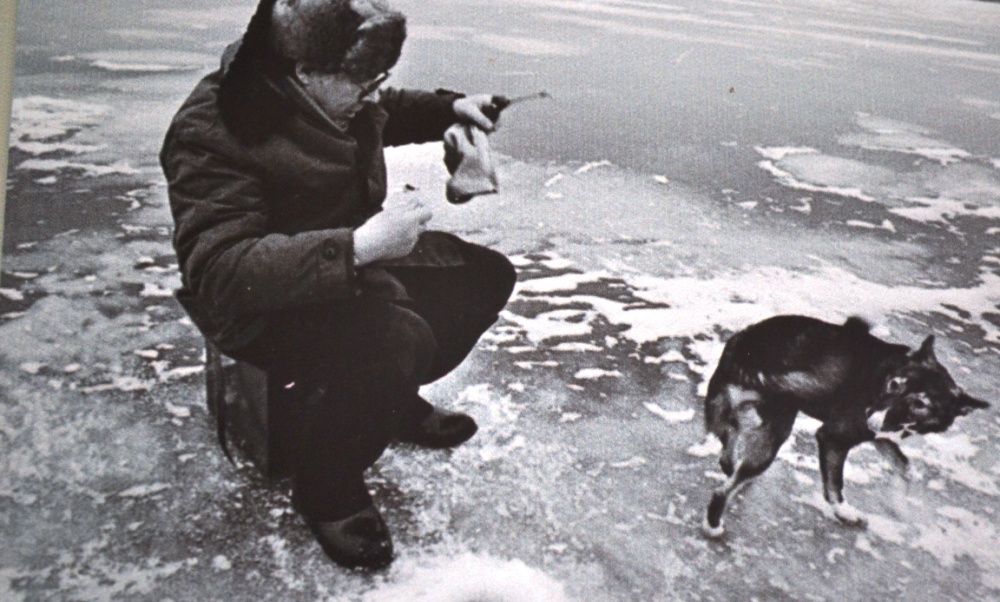 Евгений Иванович был
 знатным рыболовом. 
Любили ловить рыбу  и его герои:  вот лежит на витрине музея книга
 «На рыбачей тропе»…
Удочки писателя
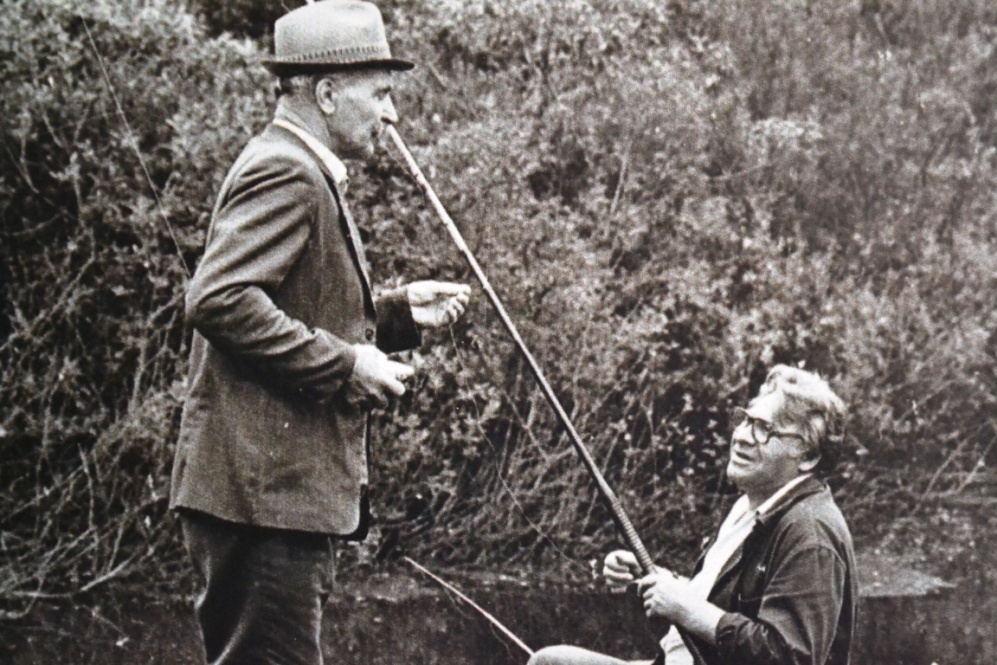 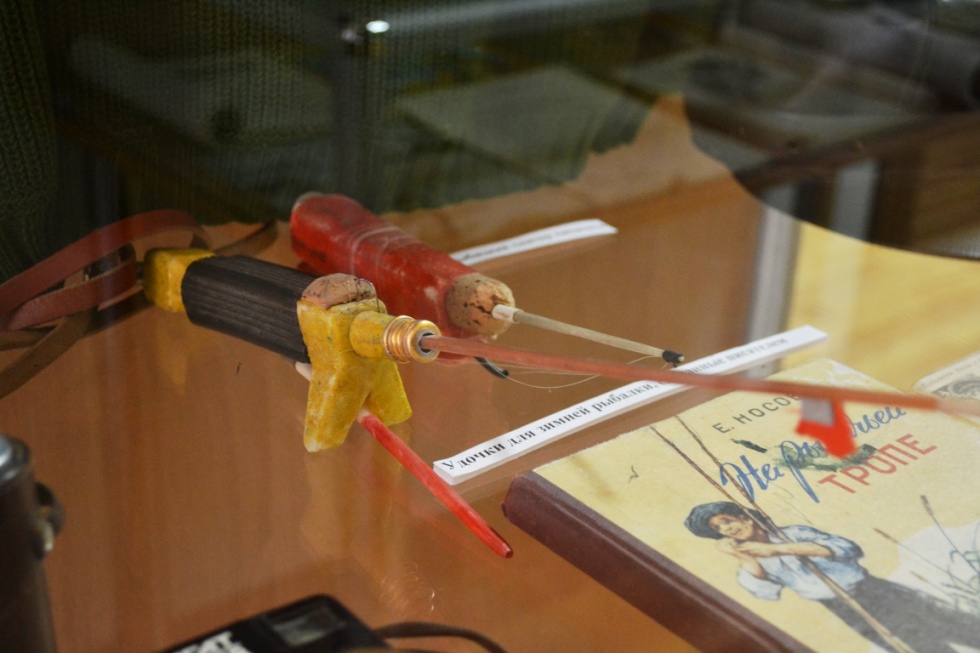 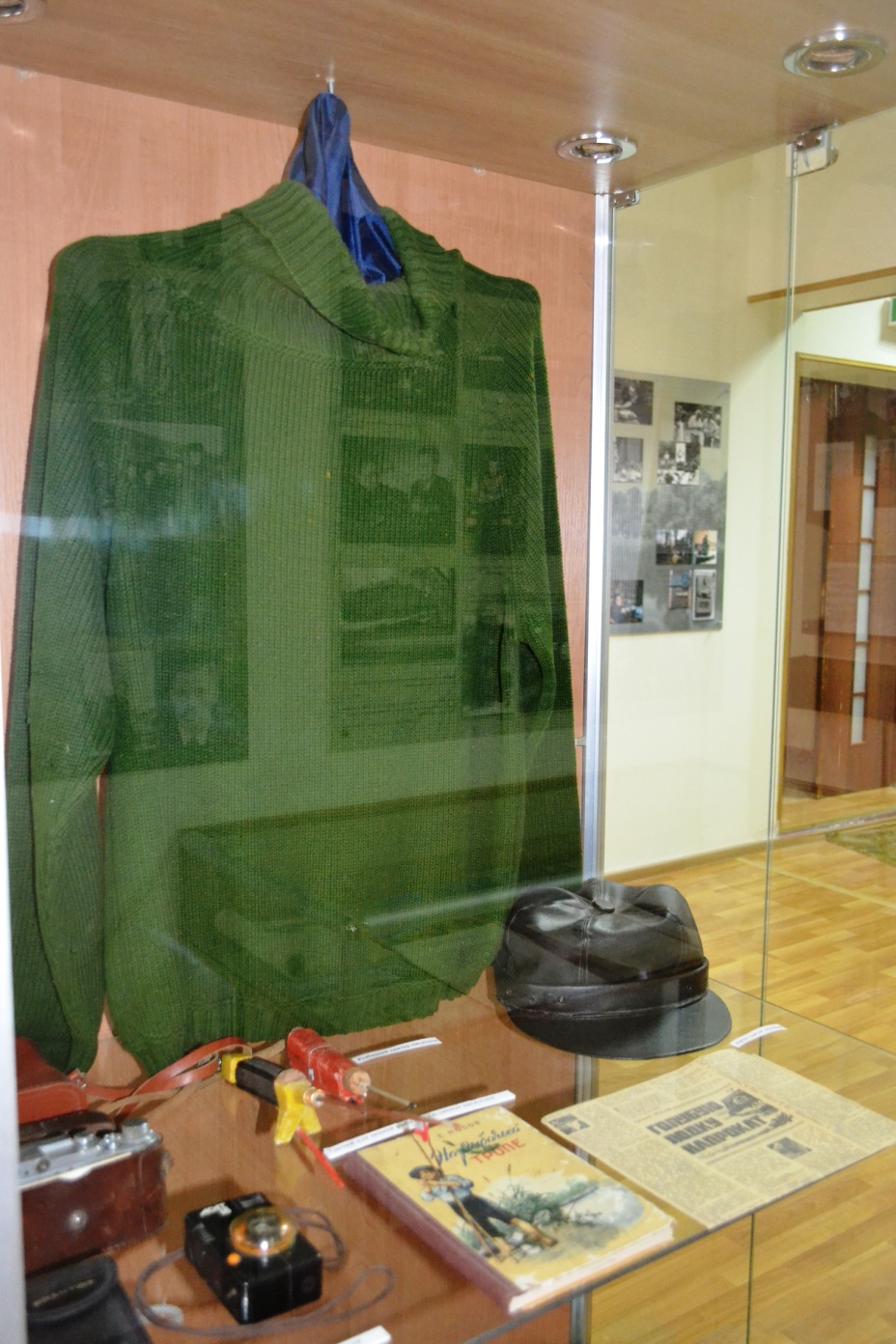 Свитер писателя, в котором он
ходил на рыбалку
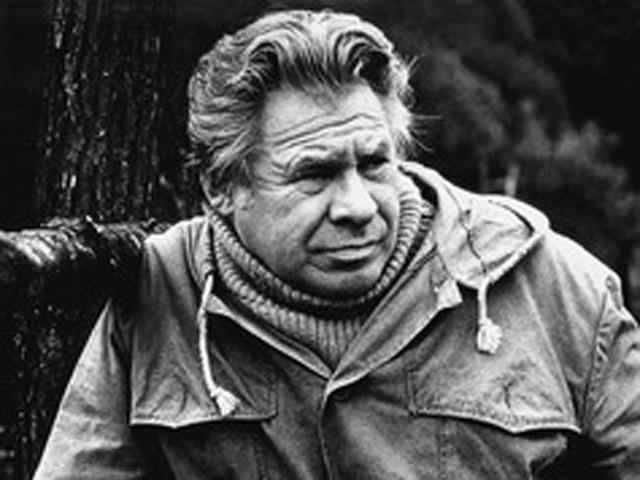 Евгений Иванович, как и многие его герои,  был
 на все руки мастер : 
он мог еще и часы починить, и шапку сшить
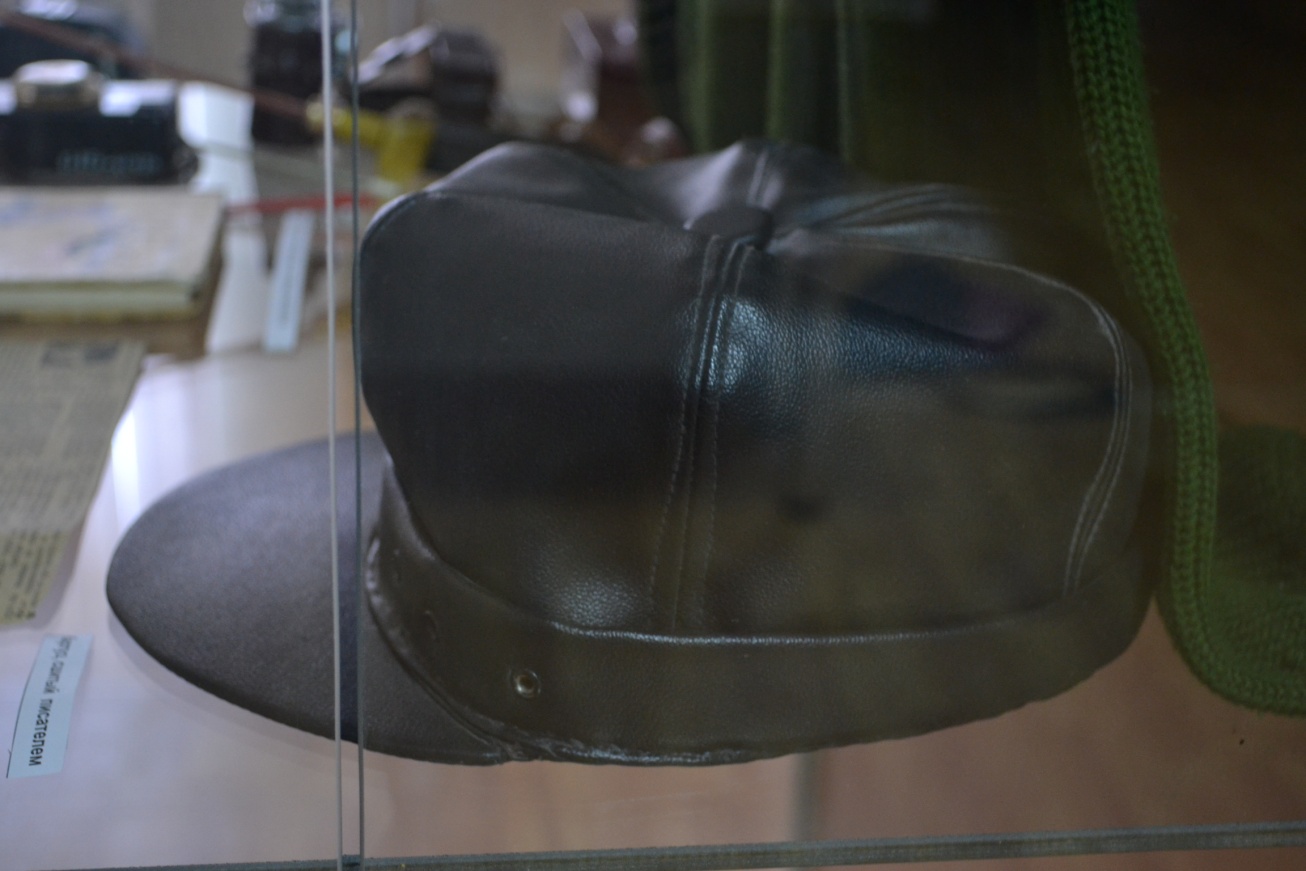 Картуз, сшитый писателем
Евгений Иванович
 в нашей памяти
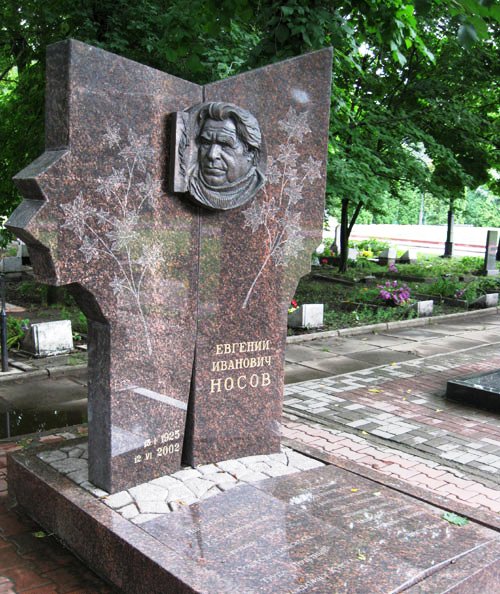 Евгений Иванович умер 12 июня 2002 года и был похоронен в Курске
 на мемориале 
«Памяти павших»
В маленьком скверике рядом с домом, 
где жил писатель, на пересечении улиц Блинова и Челюскинцев г. Курска в  … году был открыт ему памятник. 
Писатель изображен сидящим на бревнышке
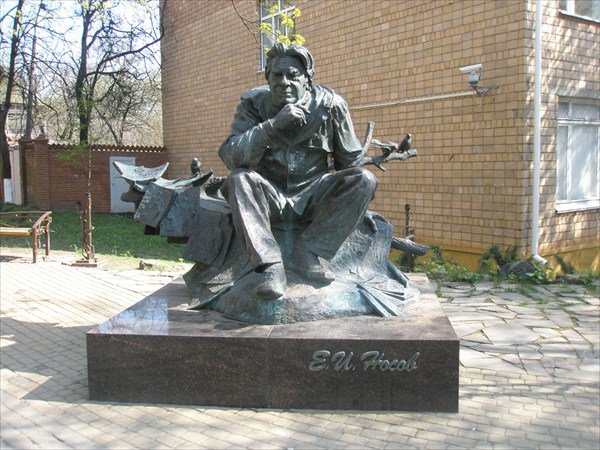 Евгений Иванович  - почетный житель города Курска. В 1990 году он был награжден 
высшей наградой за труд и ему было присвоено звание Героя Социалистического труда. 
На доме, в котором он жил,  установлена мемориальная доска
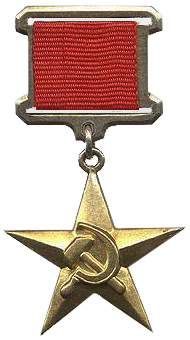 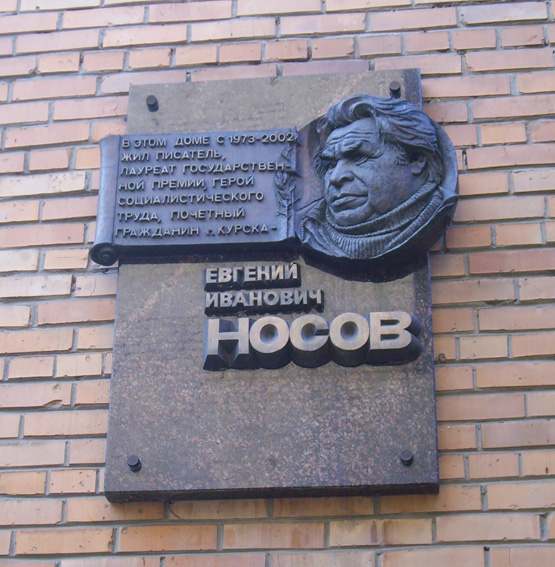 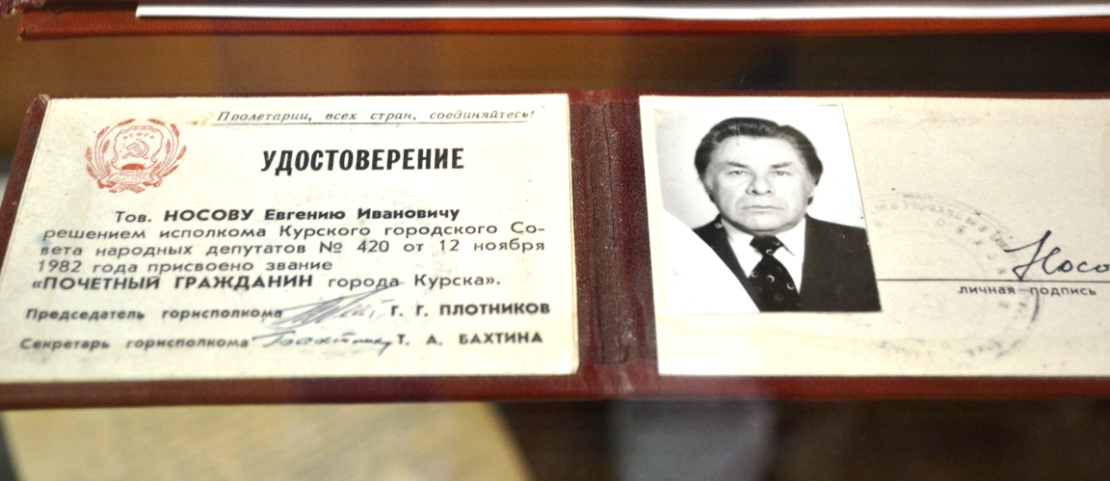 Книги Евгения Ивановича были переведены 
на многие языки. 
Память о нем останется 
в сердцах многих читателей, и не только россиян
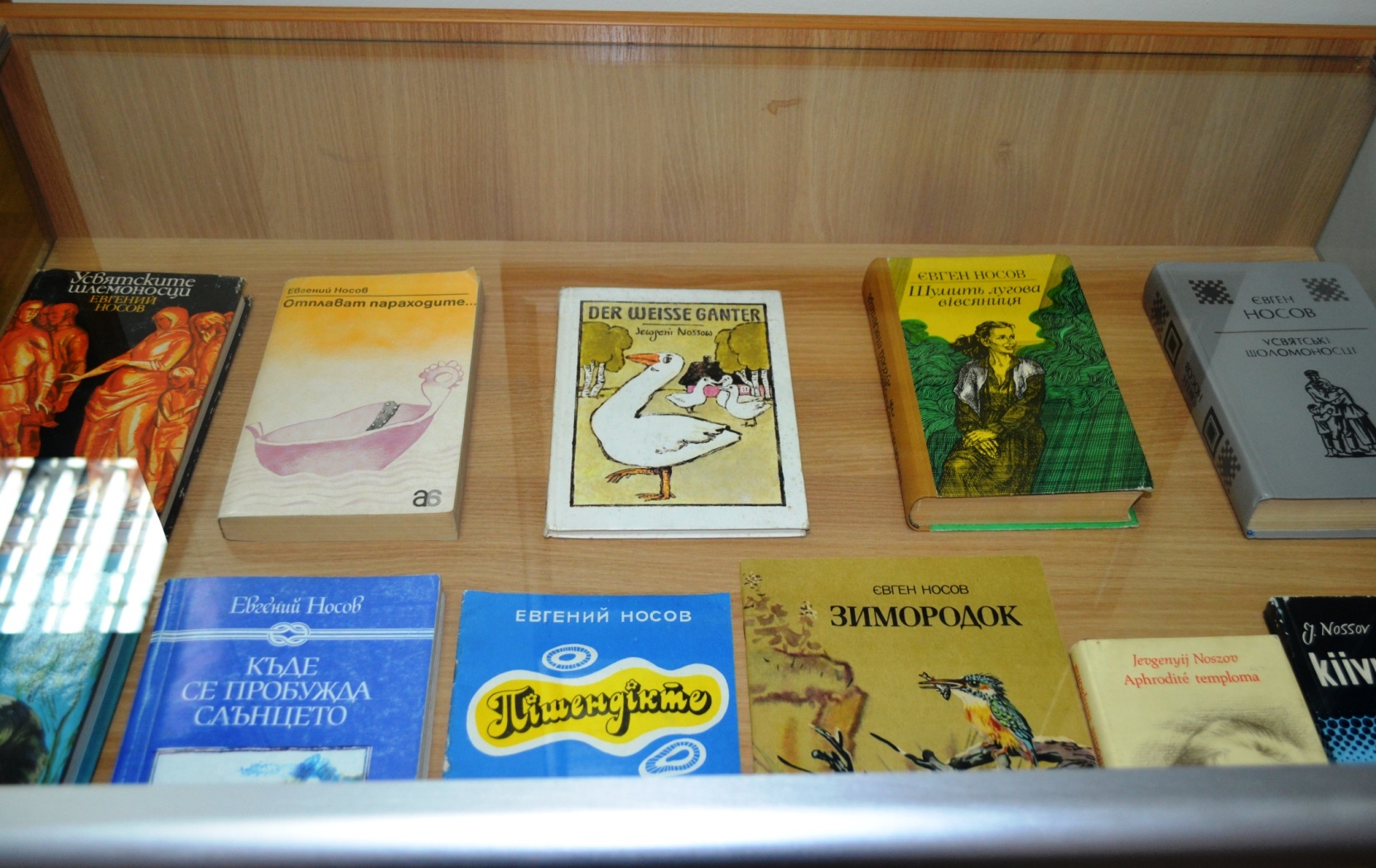 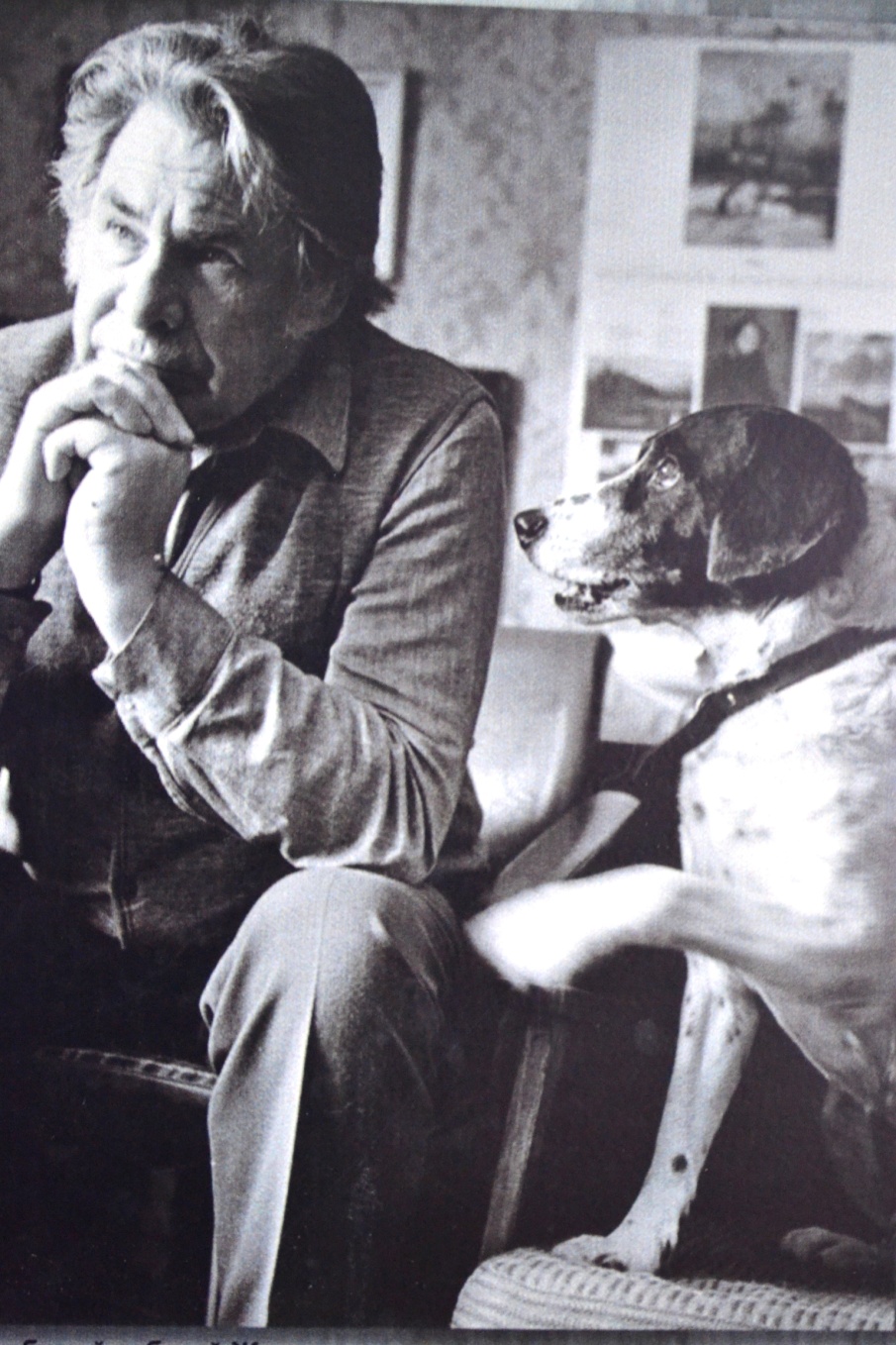 Много интересного я узнал в музее о
Евгении Ивановиче Носове, 
о событиях, произошедших в его жизни, о людях, которые его окружали, о его увлечениях…
Писатель с любимой
 собакой Жаканом
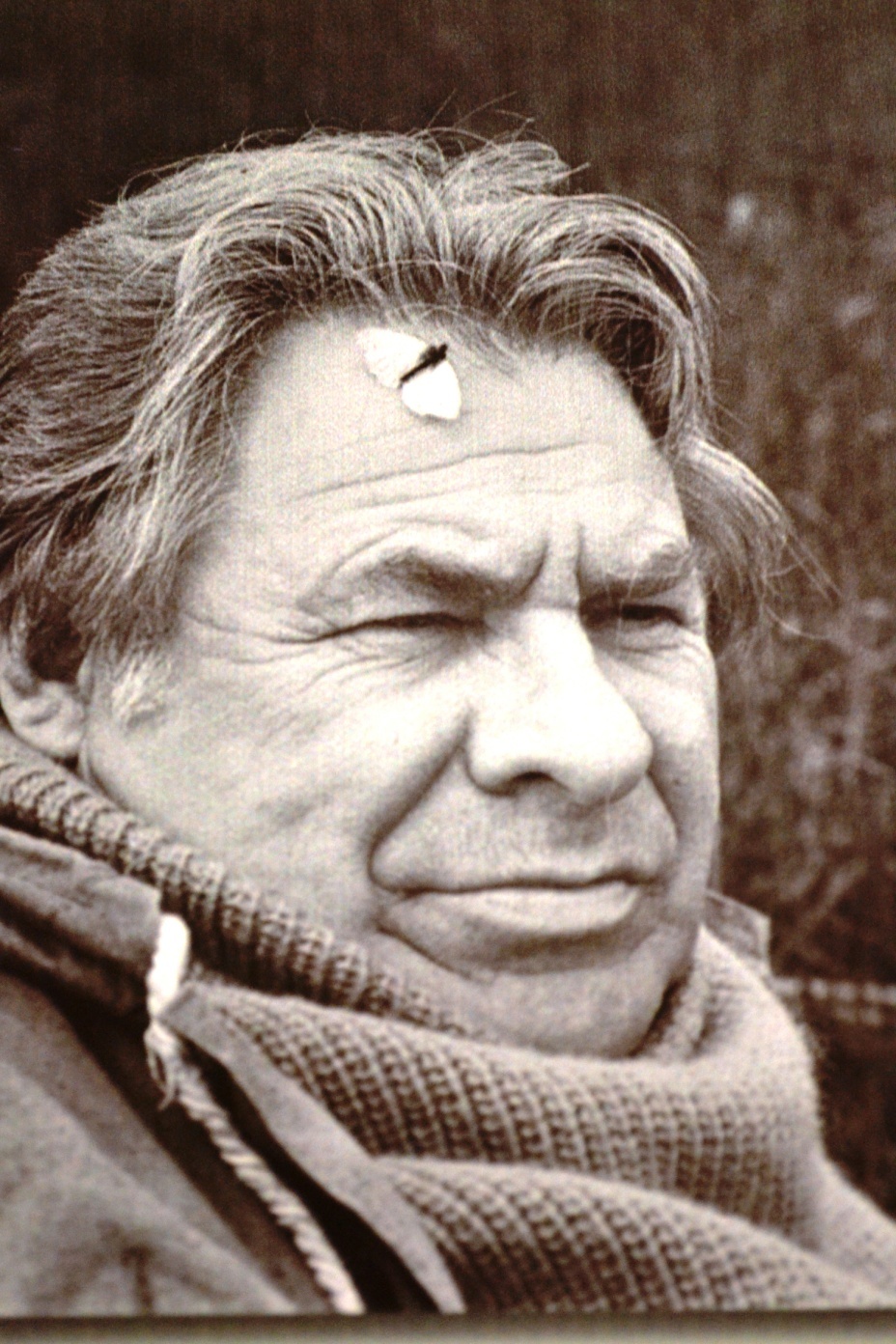 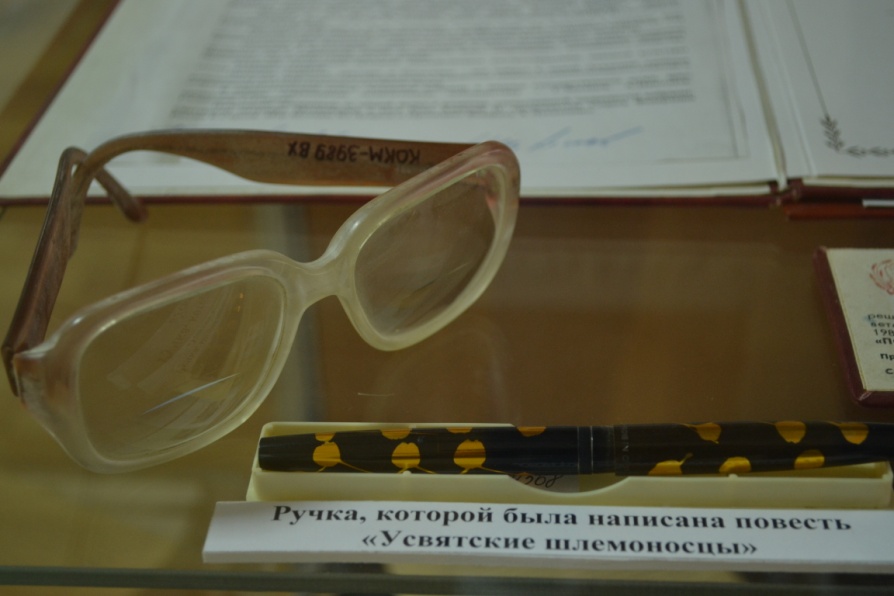 Экспонаты музея: личные вещи писателя
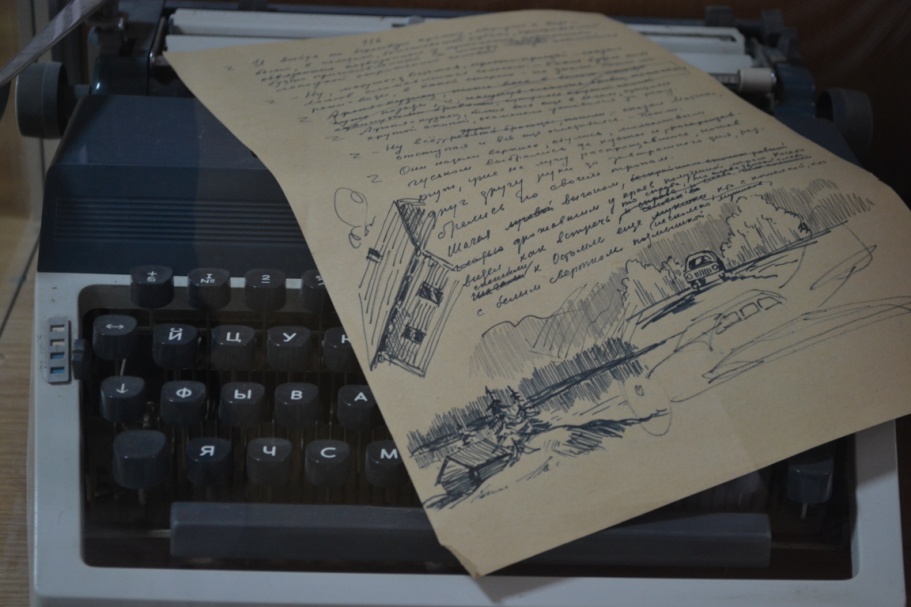 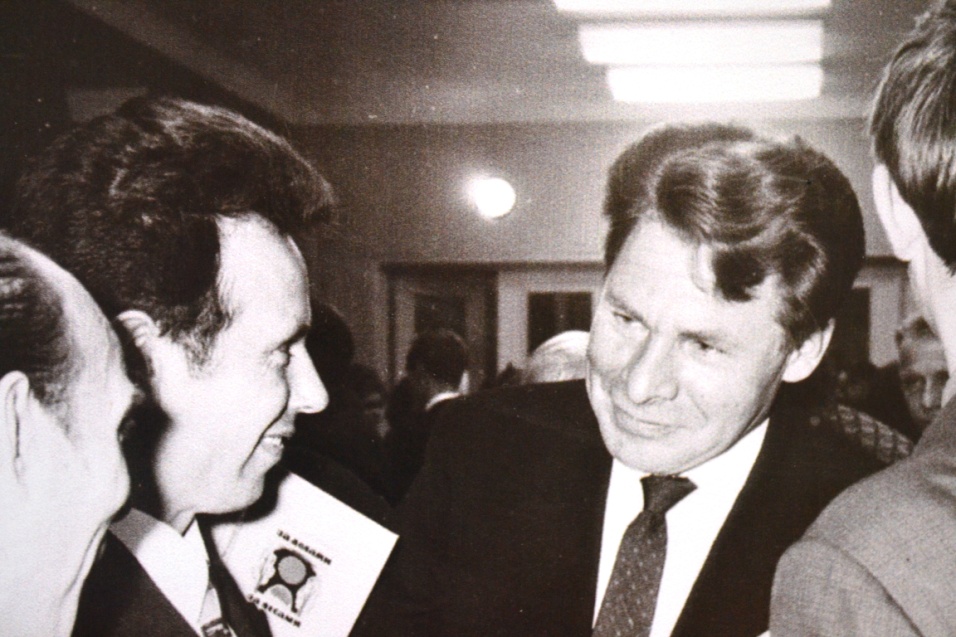 Евгений Иванович Носов был удивительным человеком с открытой душой
и большим сердцем, чья жизнь и творчество тесно переплелись, оставив 
нам – потомкам большое наследство
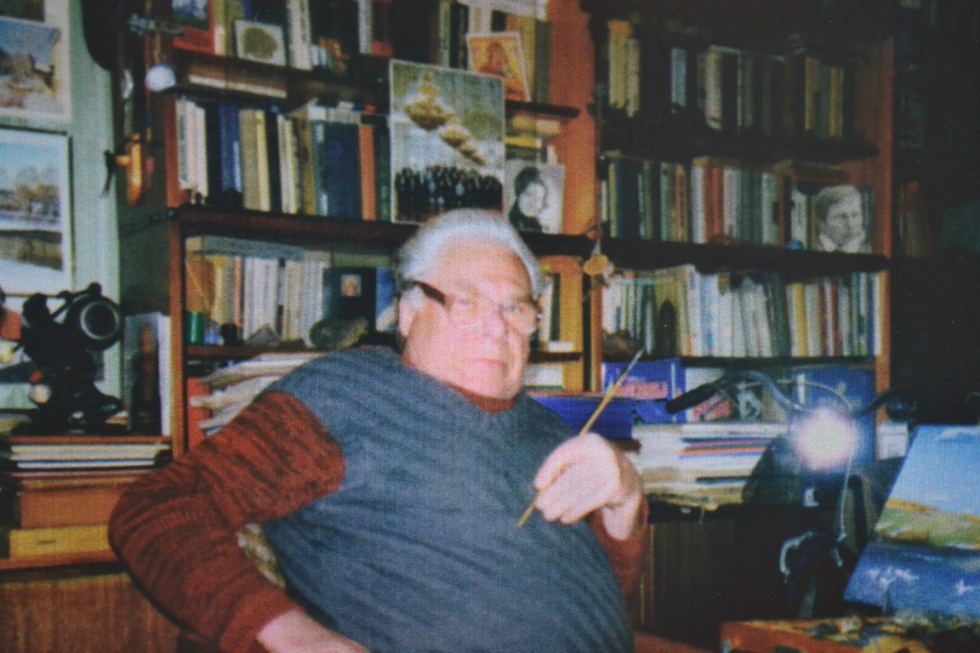 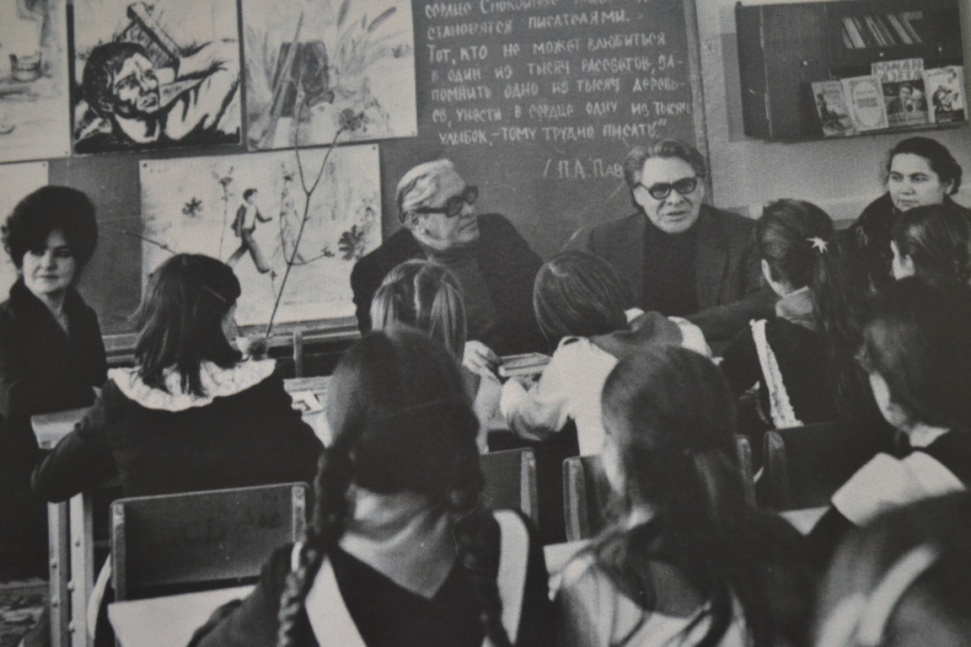